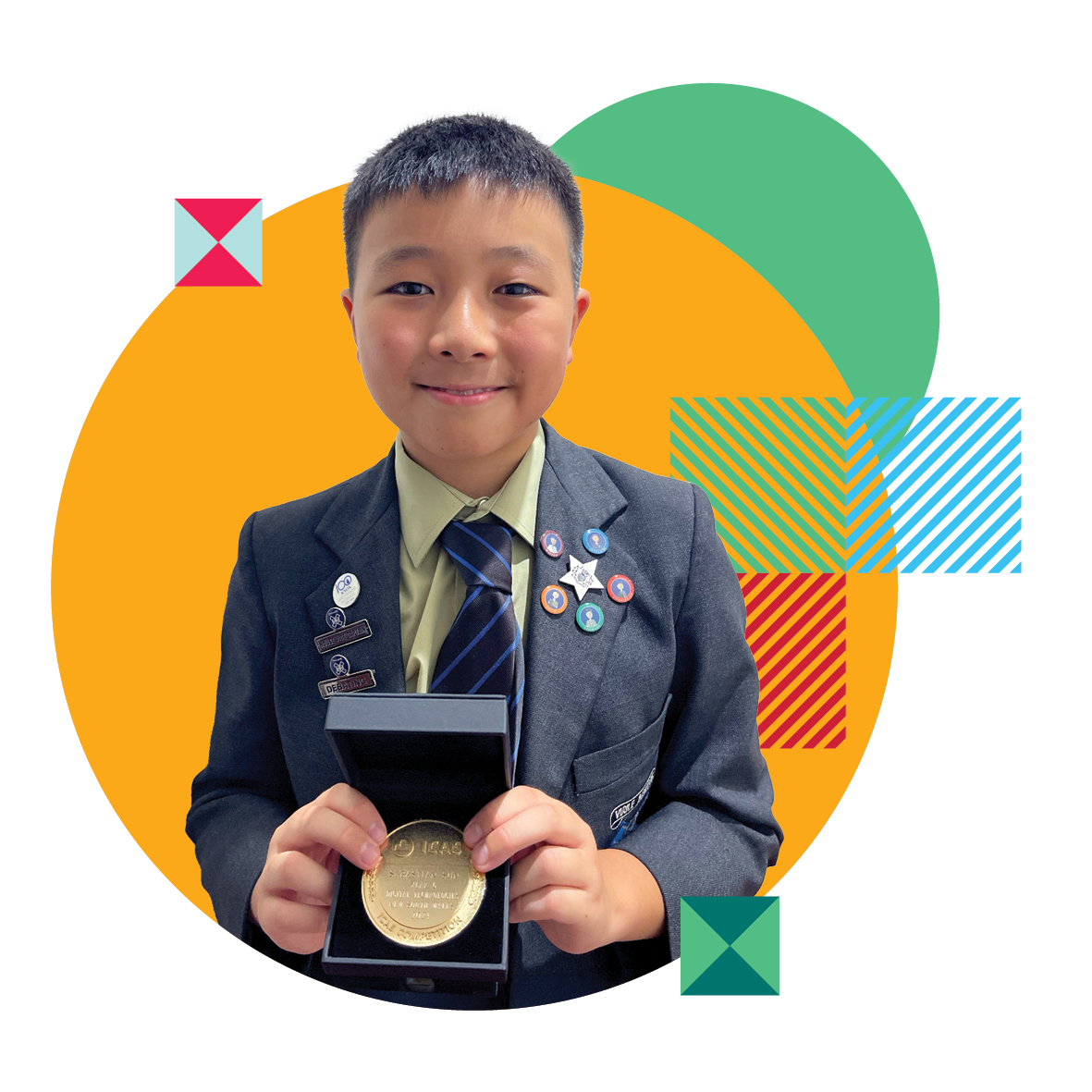 ICAS Academic Competition.
The fun, competitive and inspiring challenge for bright, young minds.
Presented by [Insert School name here].
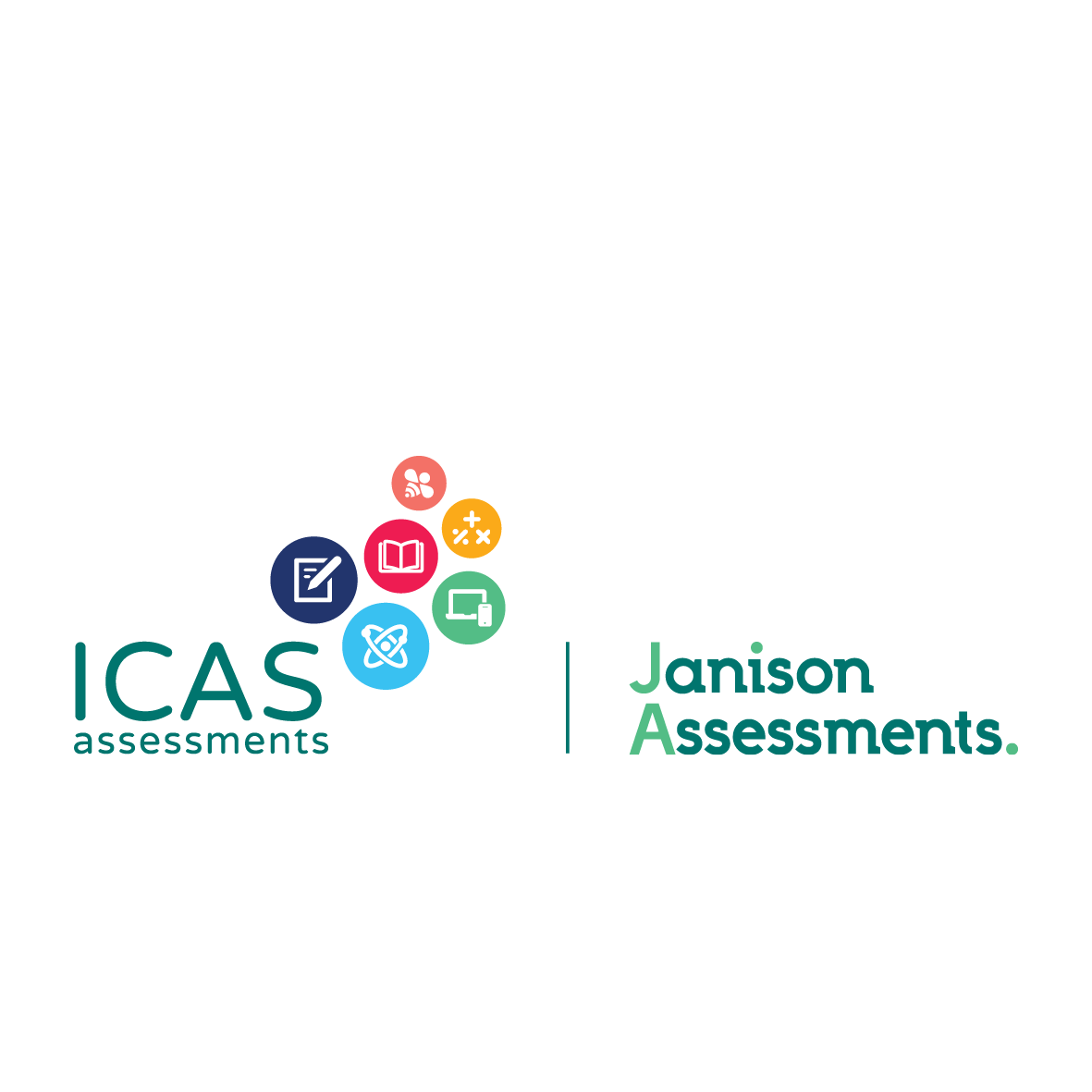 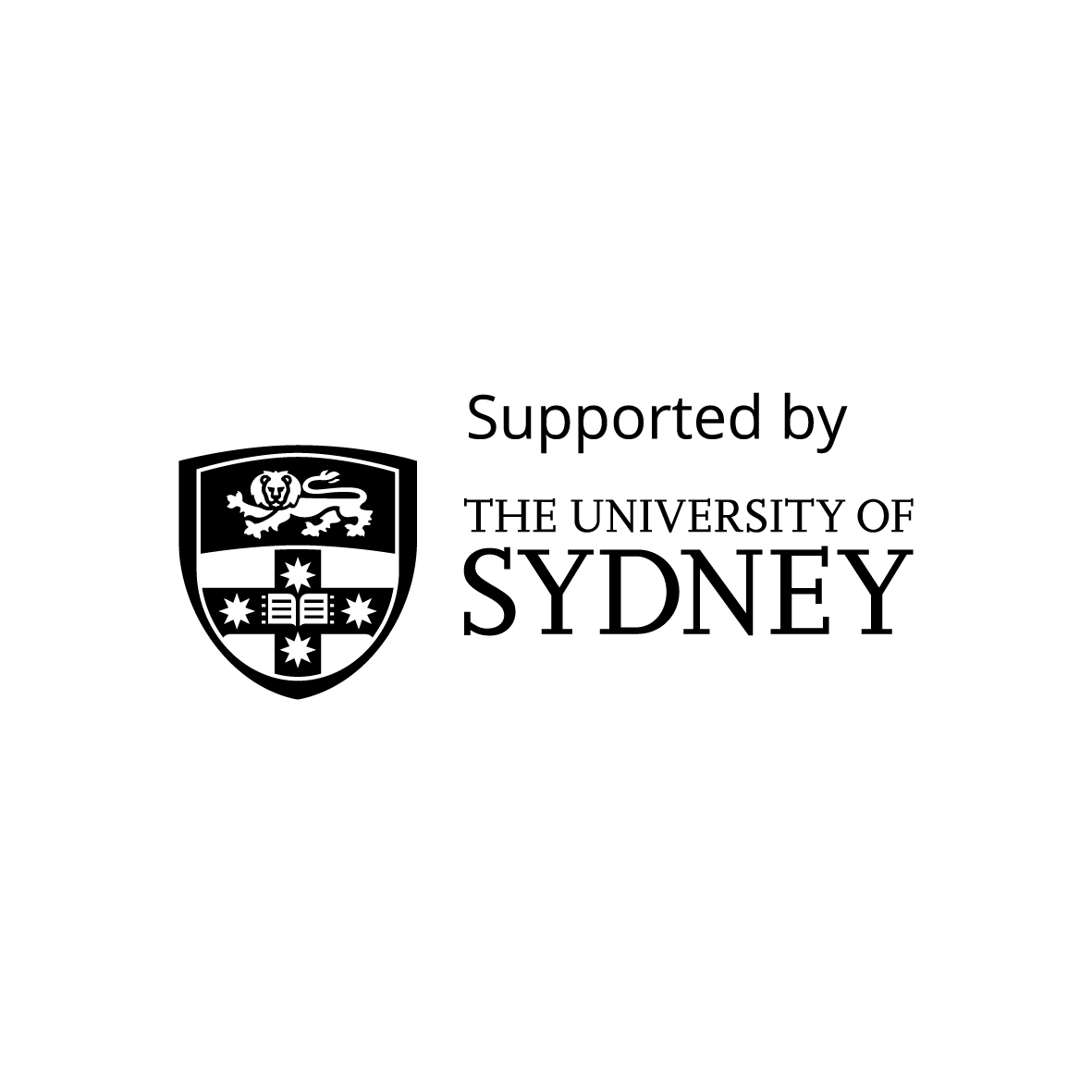 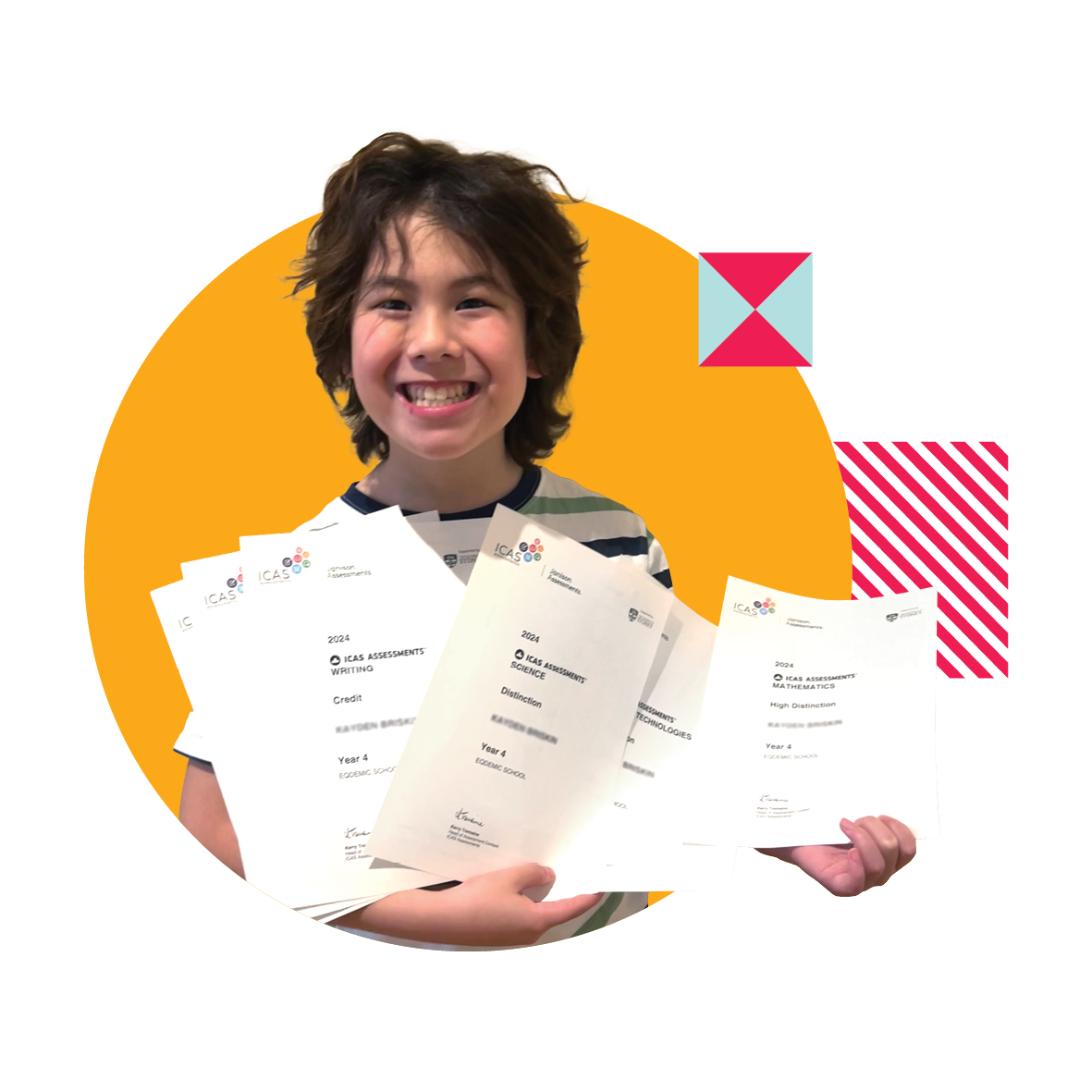 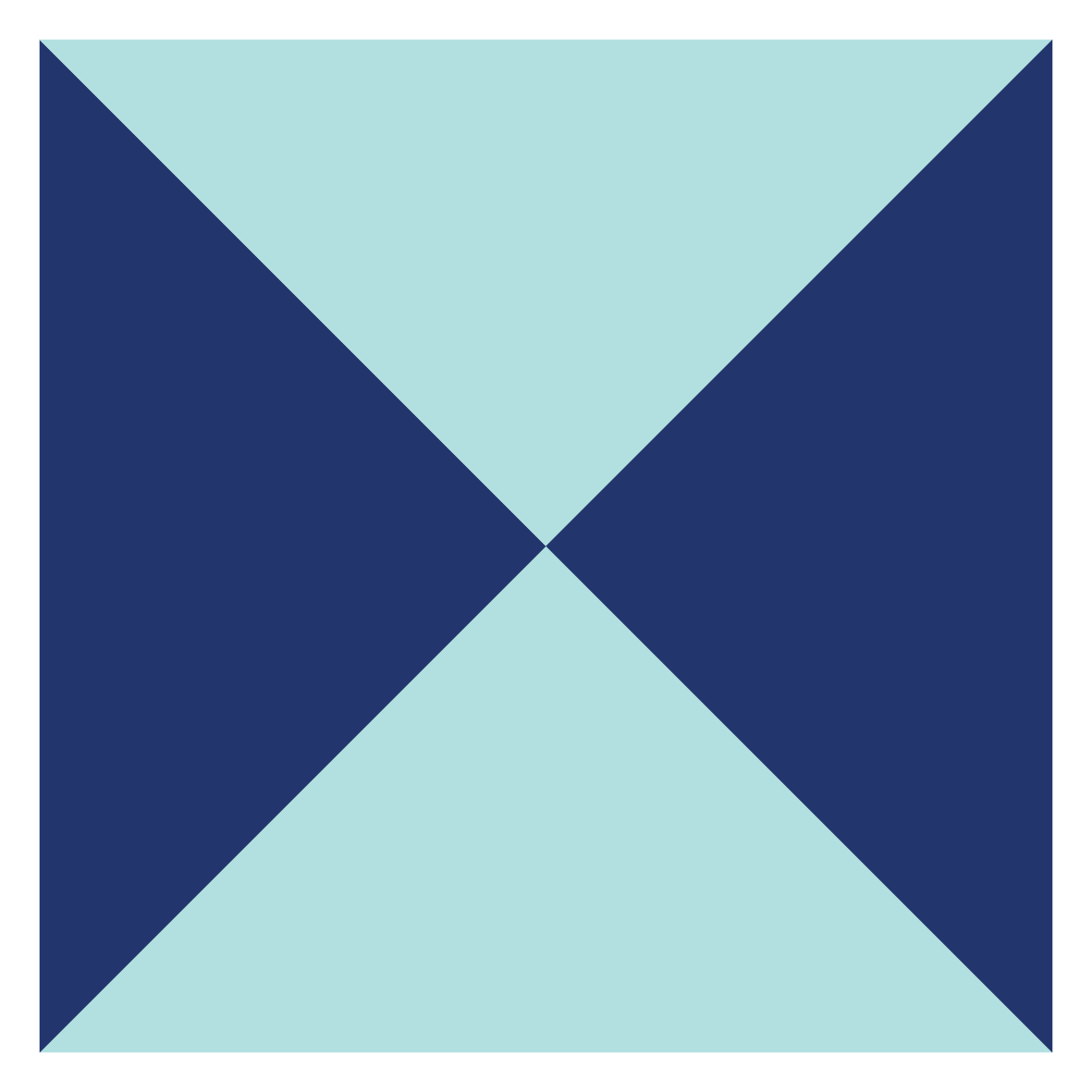 Join over 10 million students that have taken part in the ICAS Challenge!
ICAS is the internationally-recognised gold standard for academic competitions

ICAS has a rich history of inspiring, recognising, and celebrating academic excellence for over 40 years.

More than 10 million students from 16,000 schools have experienced a wonderful sense of pride, accomplishment and achievement through their participation.​

Students will have the chance to shine on a national stage, representing their school and families to showcase their academic skills.
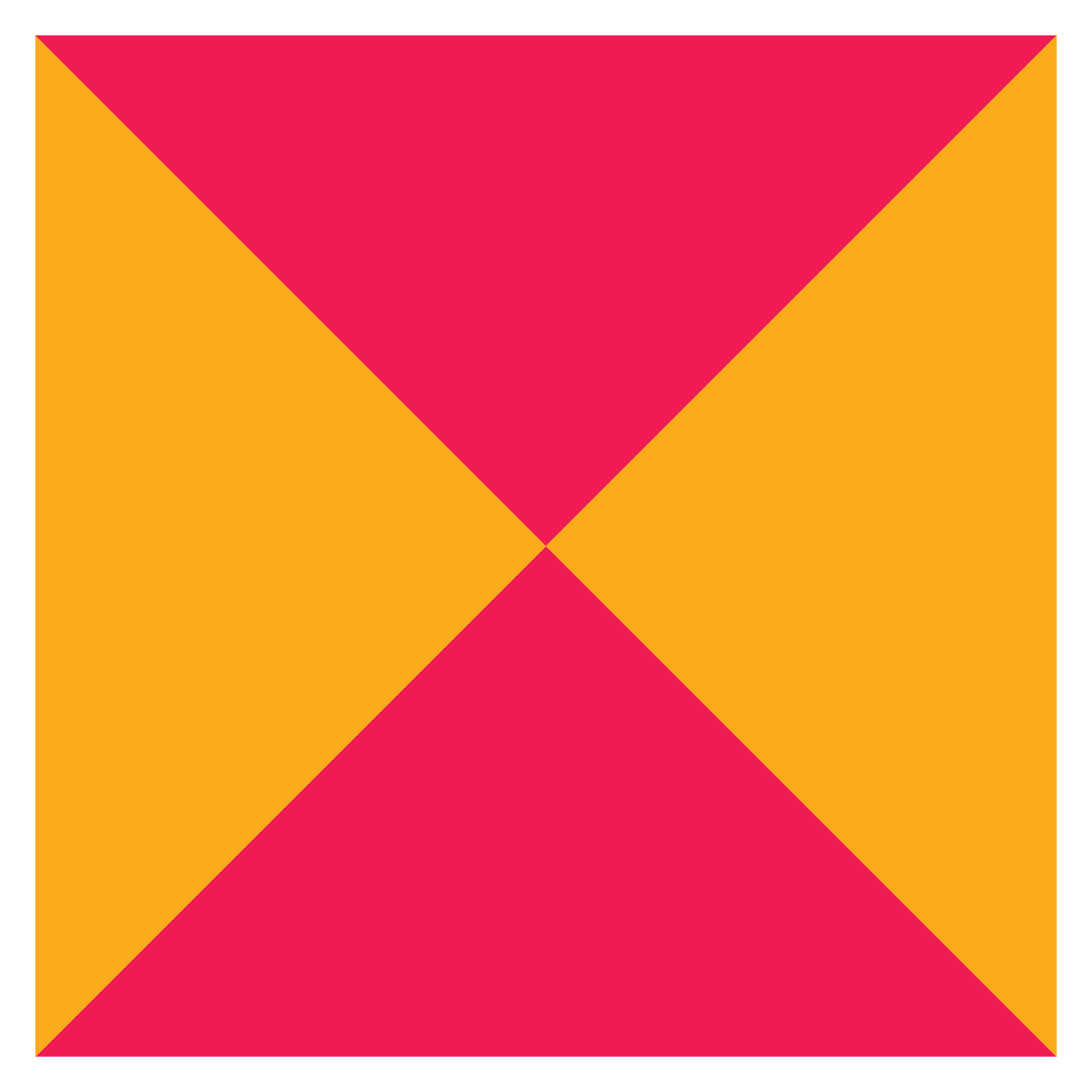 [Speaker Notes: Original copy LHS ICAS is the internationally-recognised gold standard for academic competitions, ICAS has a rich history of inspiring, recognising, and celebrating academic excellence for over 40 years. More than 10 million students from 16,000 schools have experienced a wonderful sense of pride, accomplishment and achievement through their participation.​
By registering  your school for ICAS 2025, your students will have the chance to shine on a national stage and showcase their academic skills, supporting their overall growth and development.​
We know how busy you are as educators, and we truly value your time and resources. That’s why we provide a range of support to ensure the ICAS experience is as smooth and efficient as possible.​
We invite your school to be part of the ICAS 2025 academic competition.​

RHS We are thrilled to launch our inaugural ICAS Student Scholarships and School Grants Program, reinforcing our commitment to supporting schools and championing academic excellence and growth. 
This initiative offers students exciting opportunities to explore their potential while providing schools with valuable resources to foster academic achievement. By increasing accessibility, we aim to empower more students to thrive.
More details on eligibility and applications coming soon]
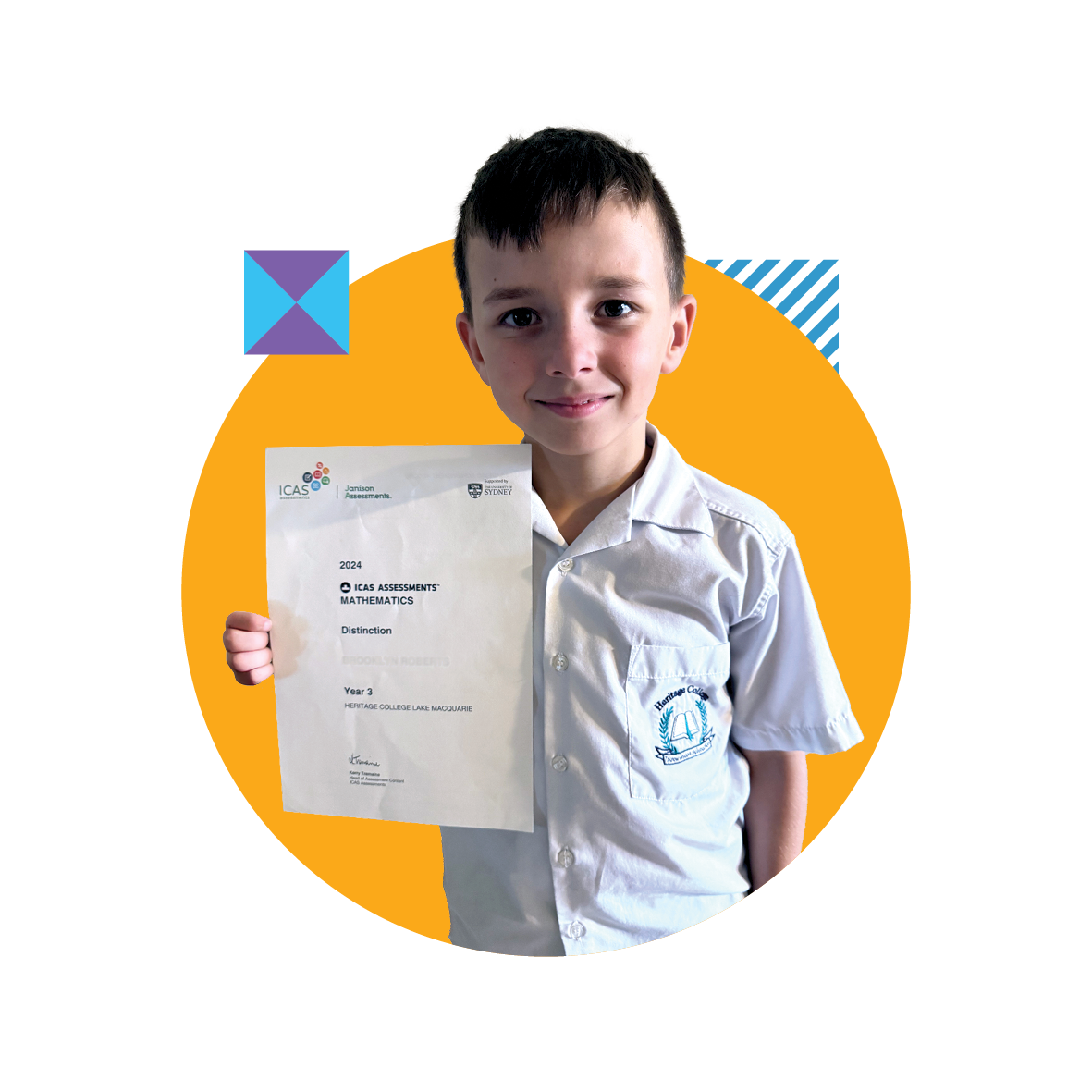 “What I enjoyed most about competing in ICAS was the chance to challenge myself and see how much I’ve learned.”
Jo, Year 3 ICAS 2024 participant
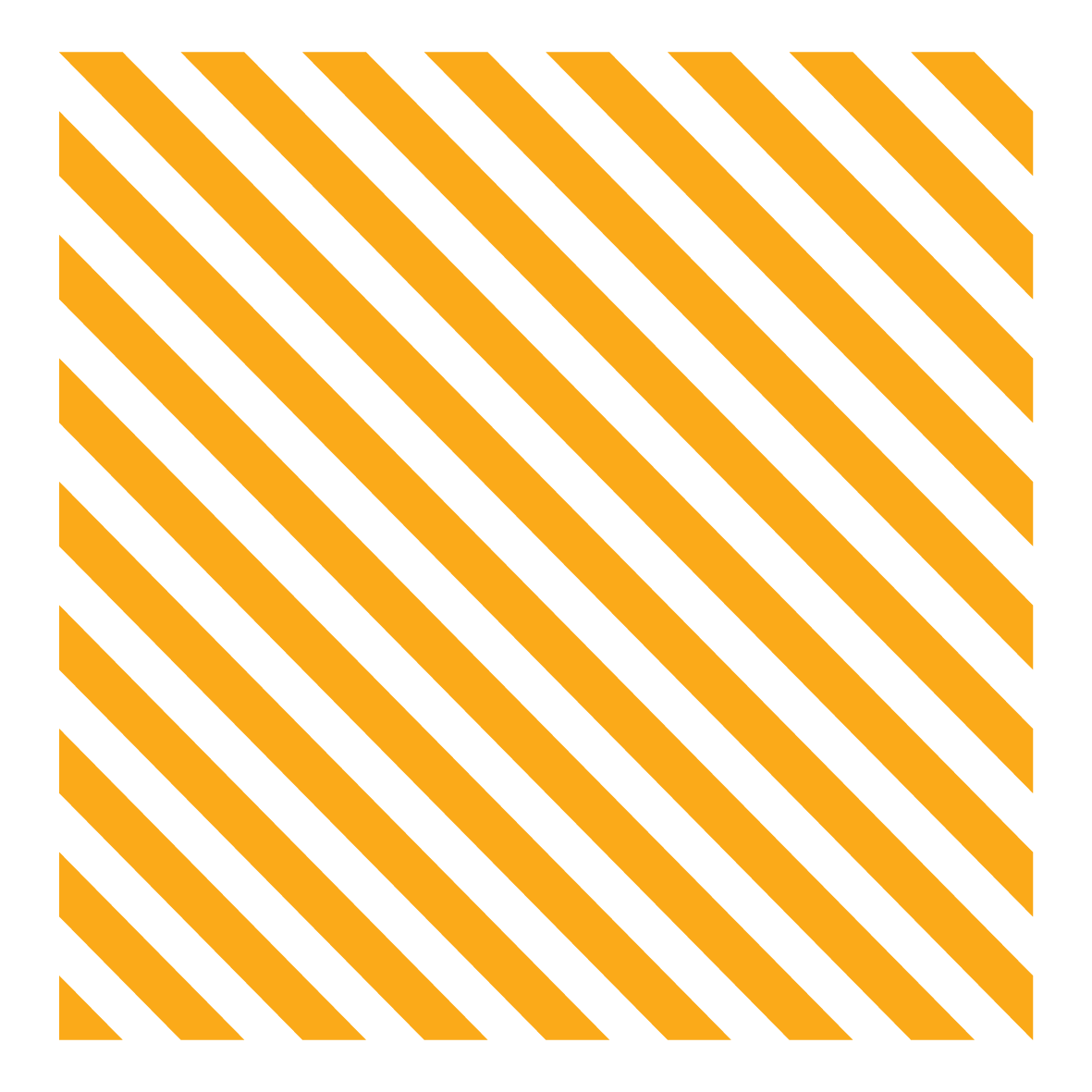 “It’s an easy way for academic students to gain success and recognition.”
Jo-Anne, parent
Brooklyn
Year 3
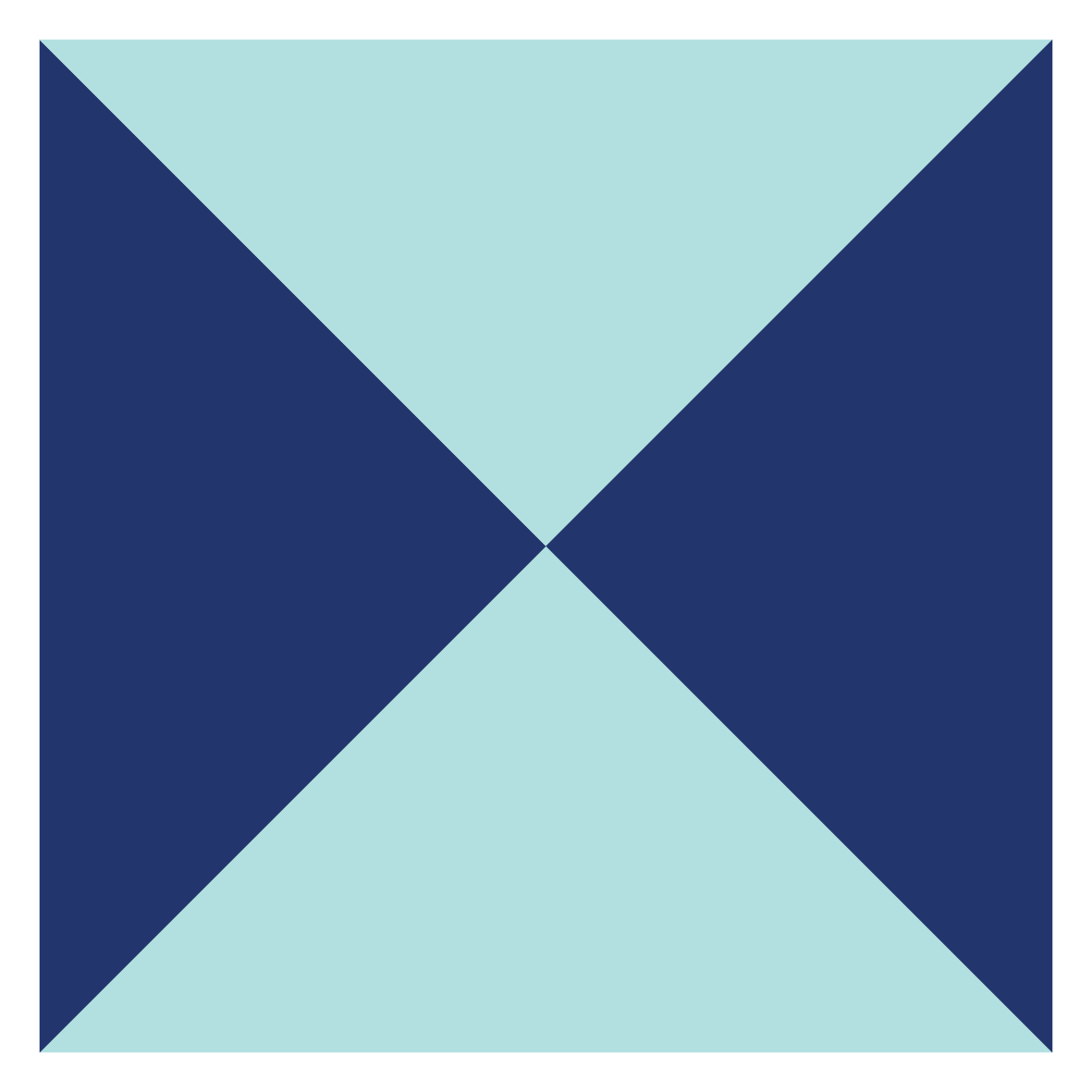 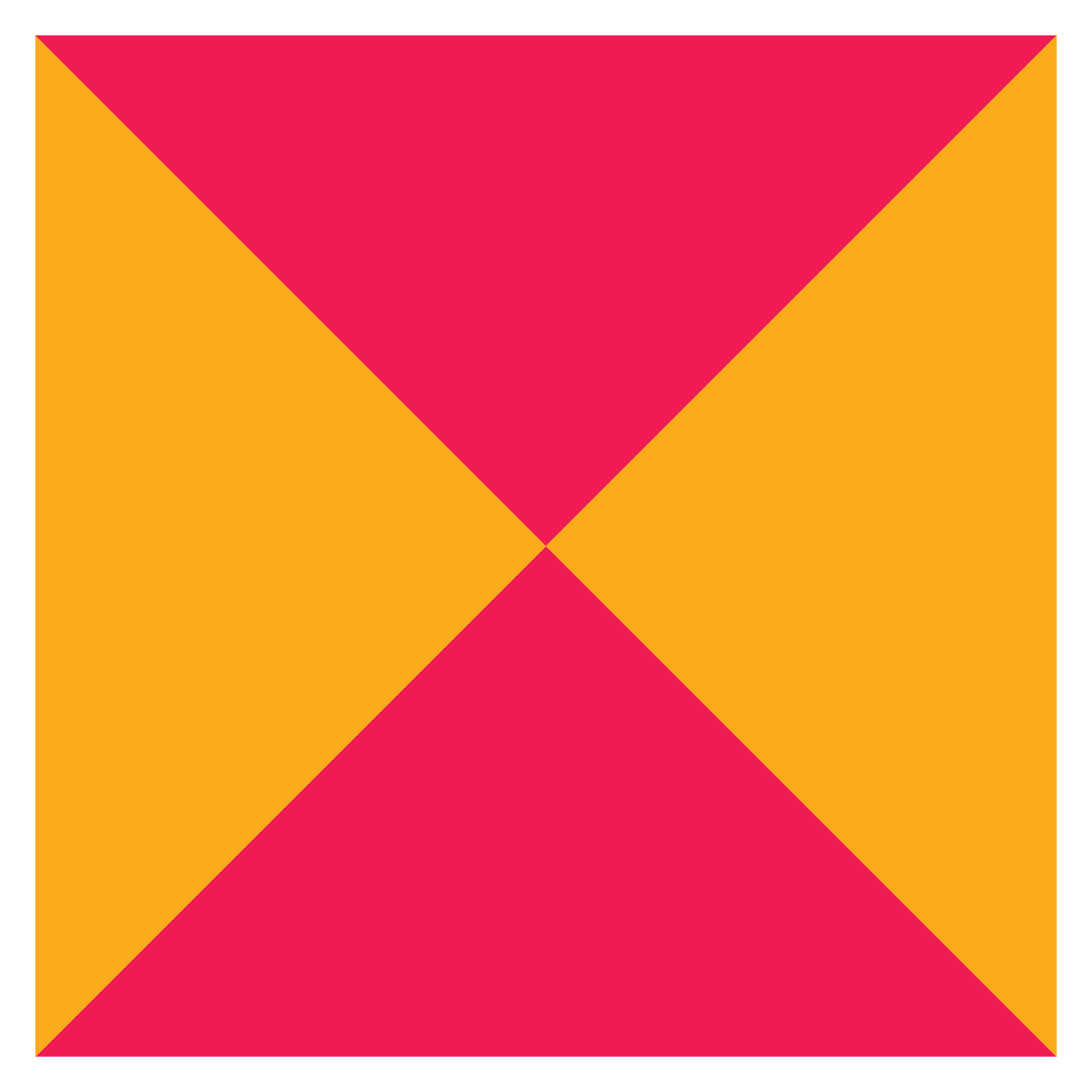 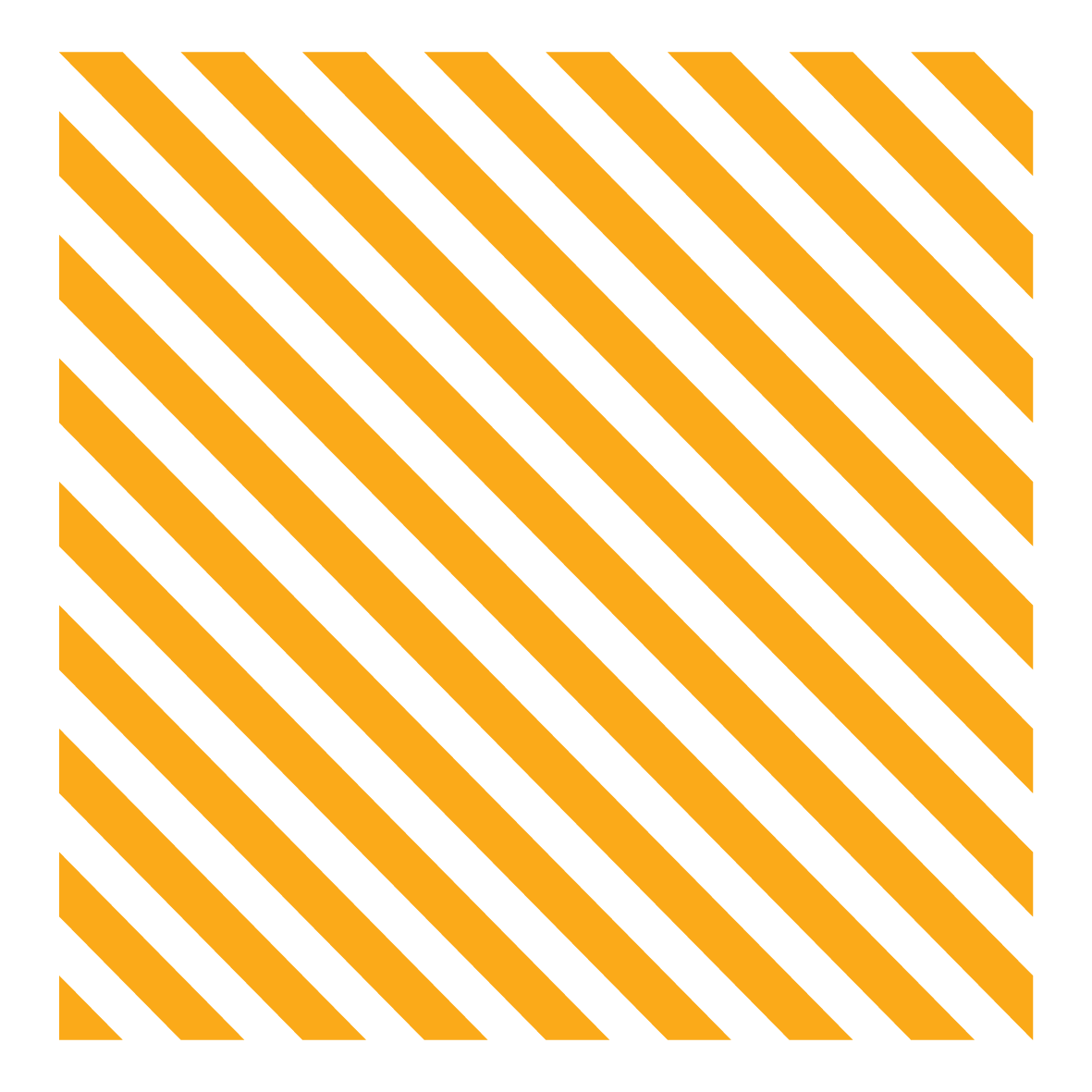 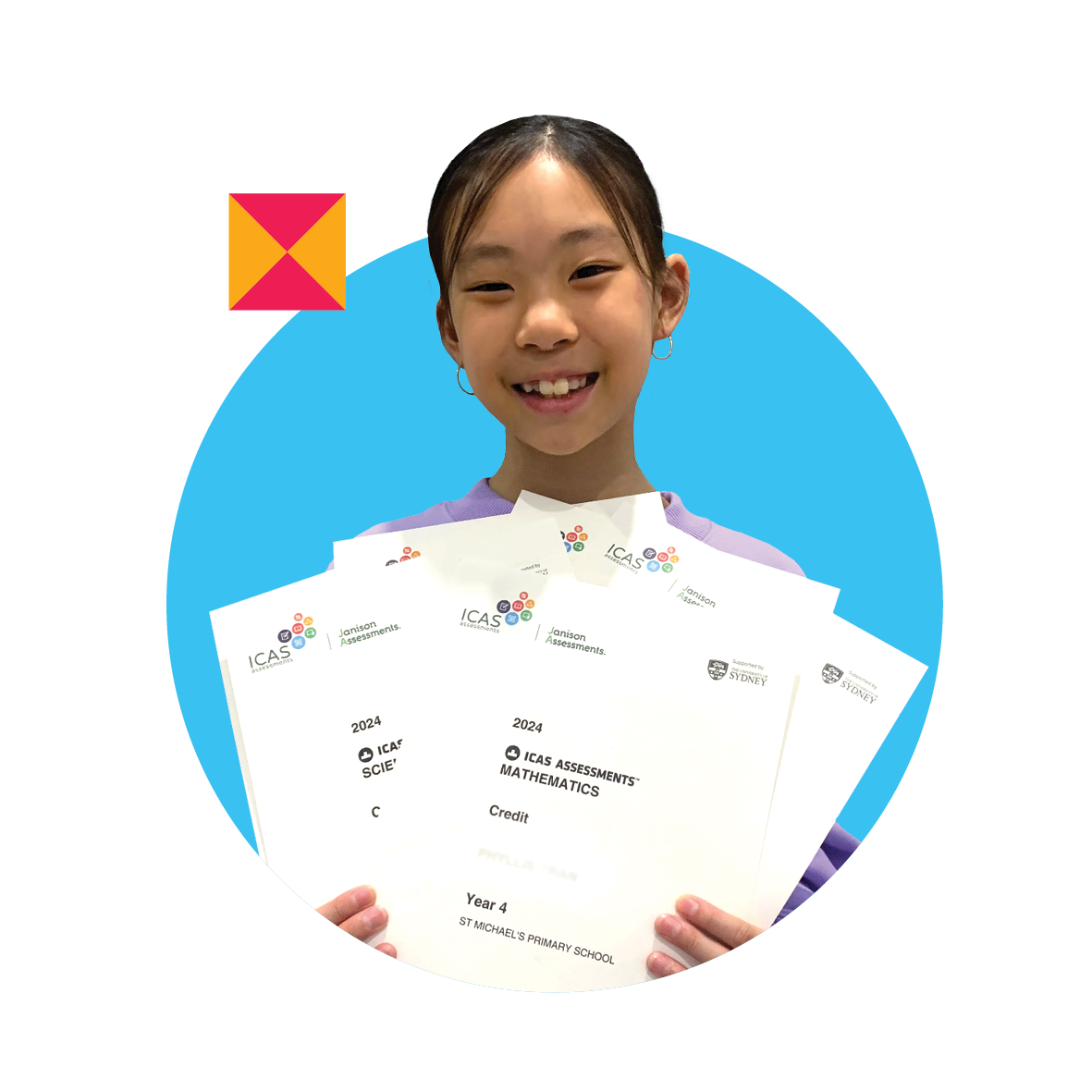 A broad range of subjectsfor Year 2 to Year 12 students
Six literacy and STEM subjectsICAS offers a comprehensive suite of subjects that provide an unparalleled opportunity for students to showcase their skills - English, Writing, Spelling Bee, Science, Mathematics, and Digital Technologies. 

Beyond the curriculumICAS assessments challenge students beyond the day-to-day application of the curriculum. They reward those who can analyse and solve complex problems using creativity, imagination, and the application of classroom knowledge in new contexts.

Expertly designed questionsCompetition questions are developed by psychometricians, education measurement experts, and experienced teachers. These questions are designed to stretch students and keep high-potential learners challengedand engaged, complementing existing enrichment programs

Evolving challengesICAS questions continually evolve to reflect student interests andmaintain engagement. This ensures that students remain motivatedand excited about their ICAS experience.
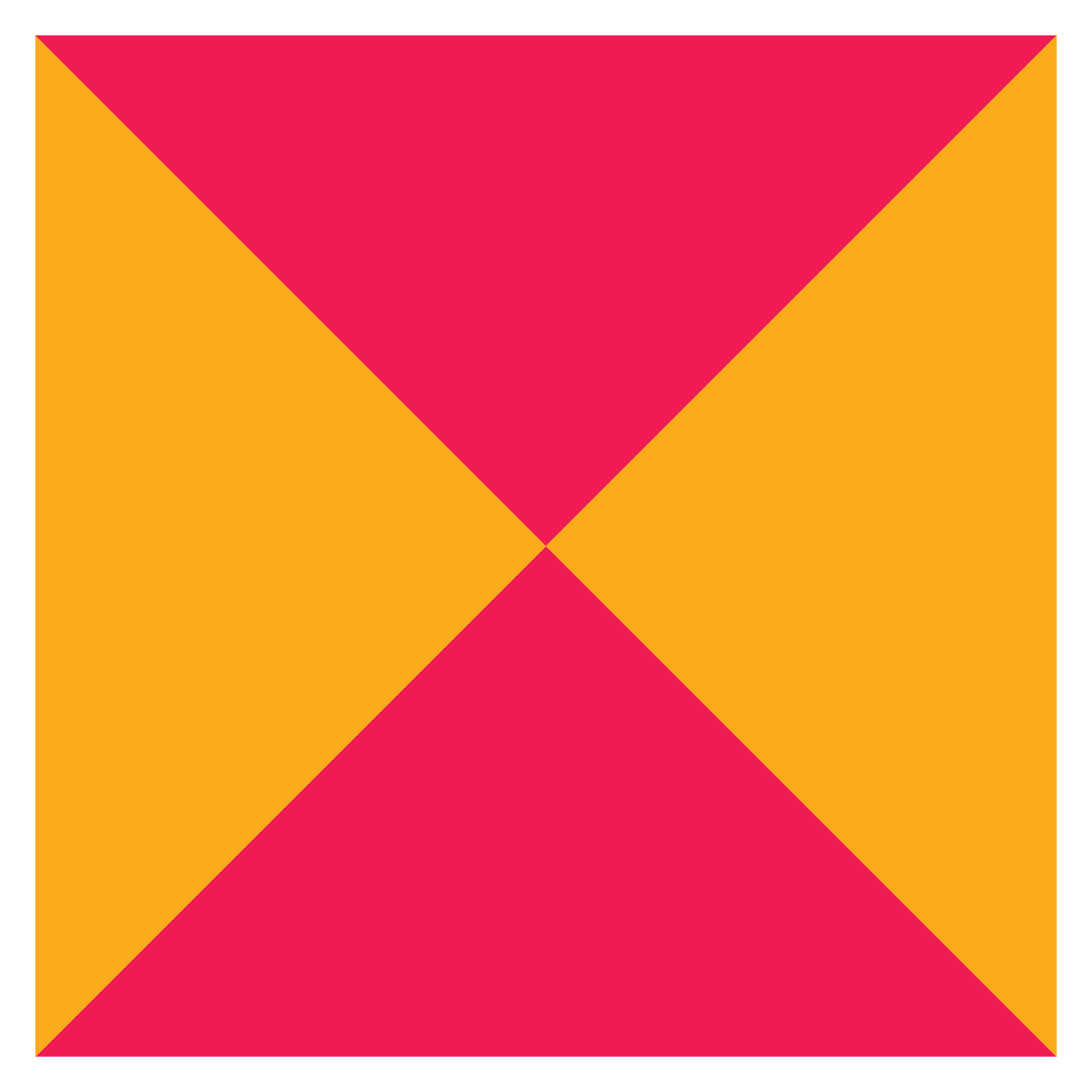 Phyllis
Year 4
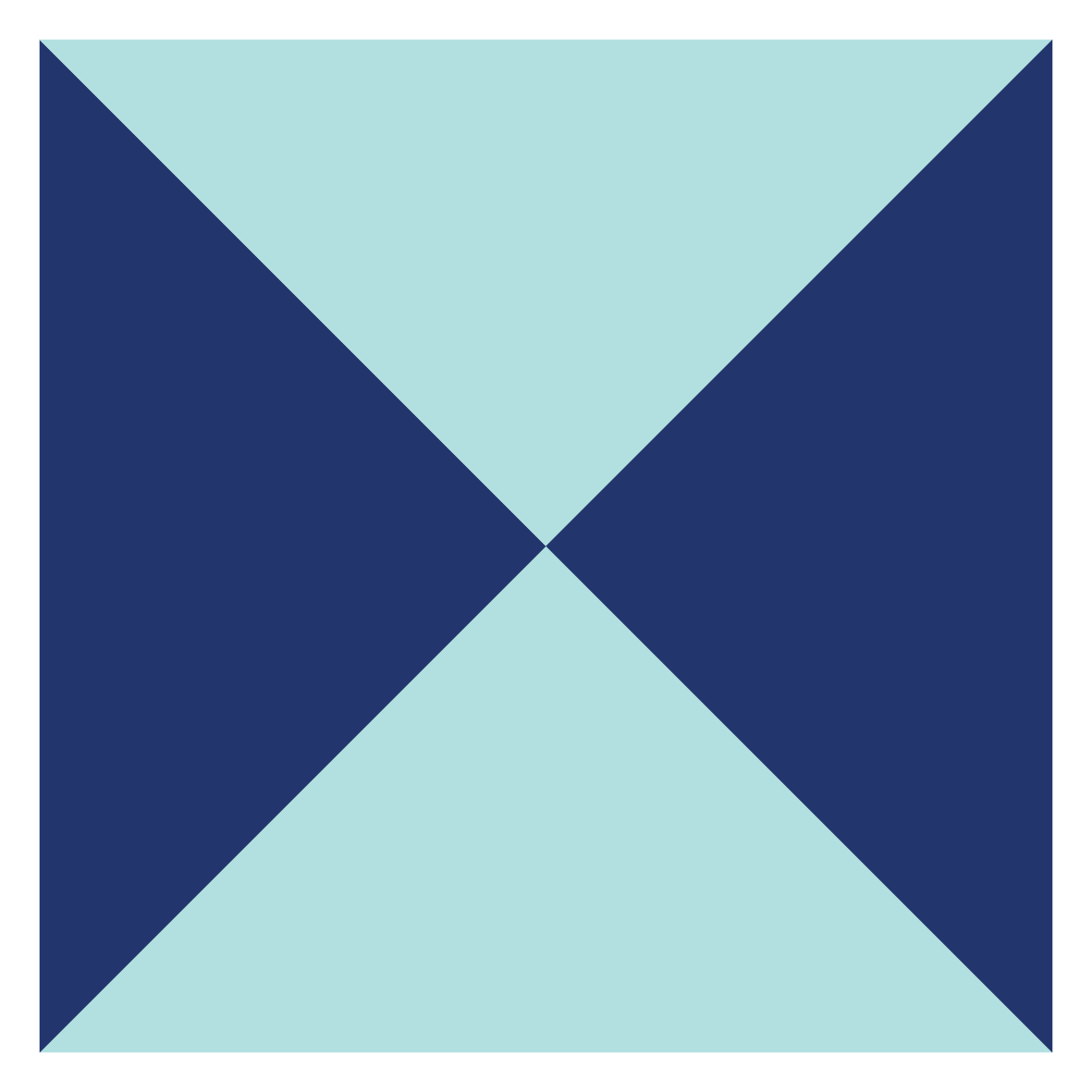 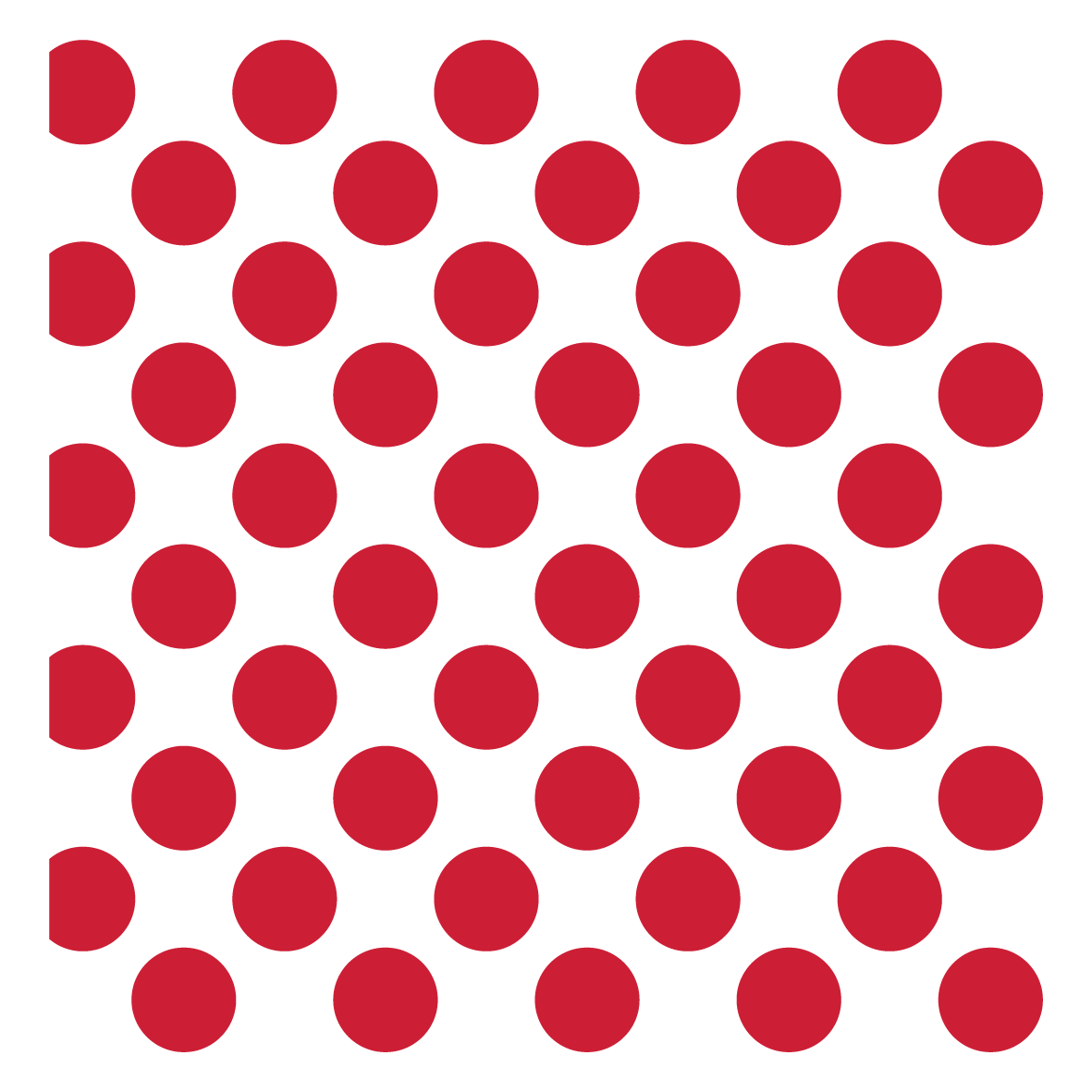 [Speaker Notes: Original Copy]
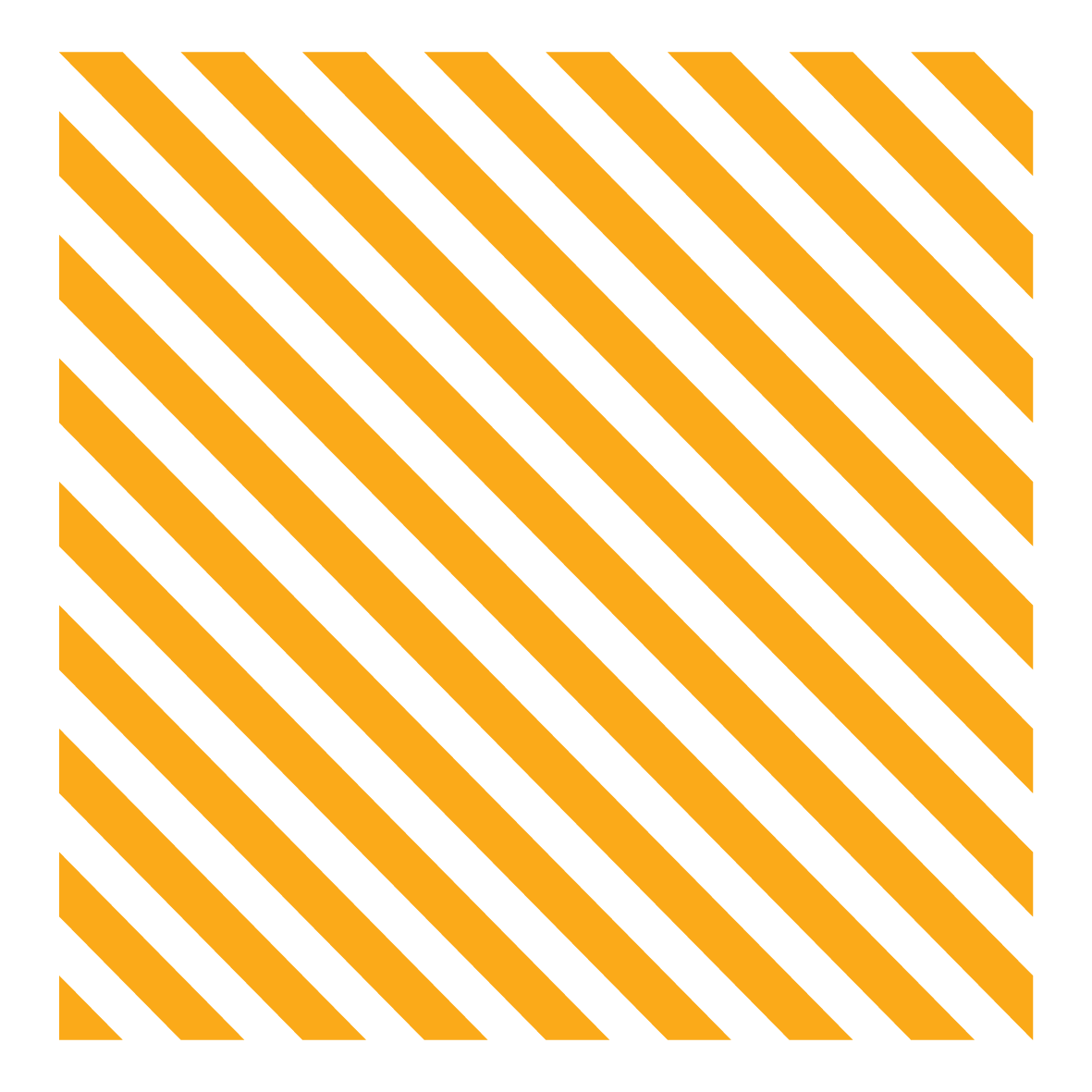 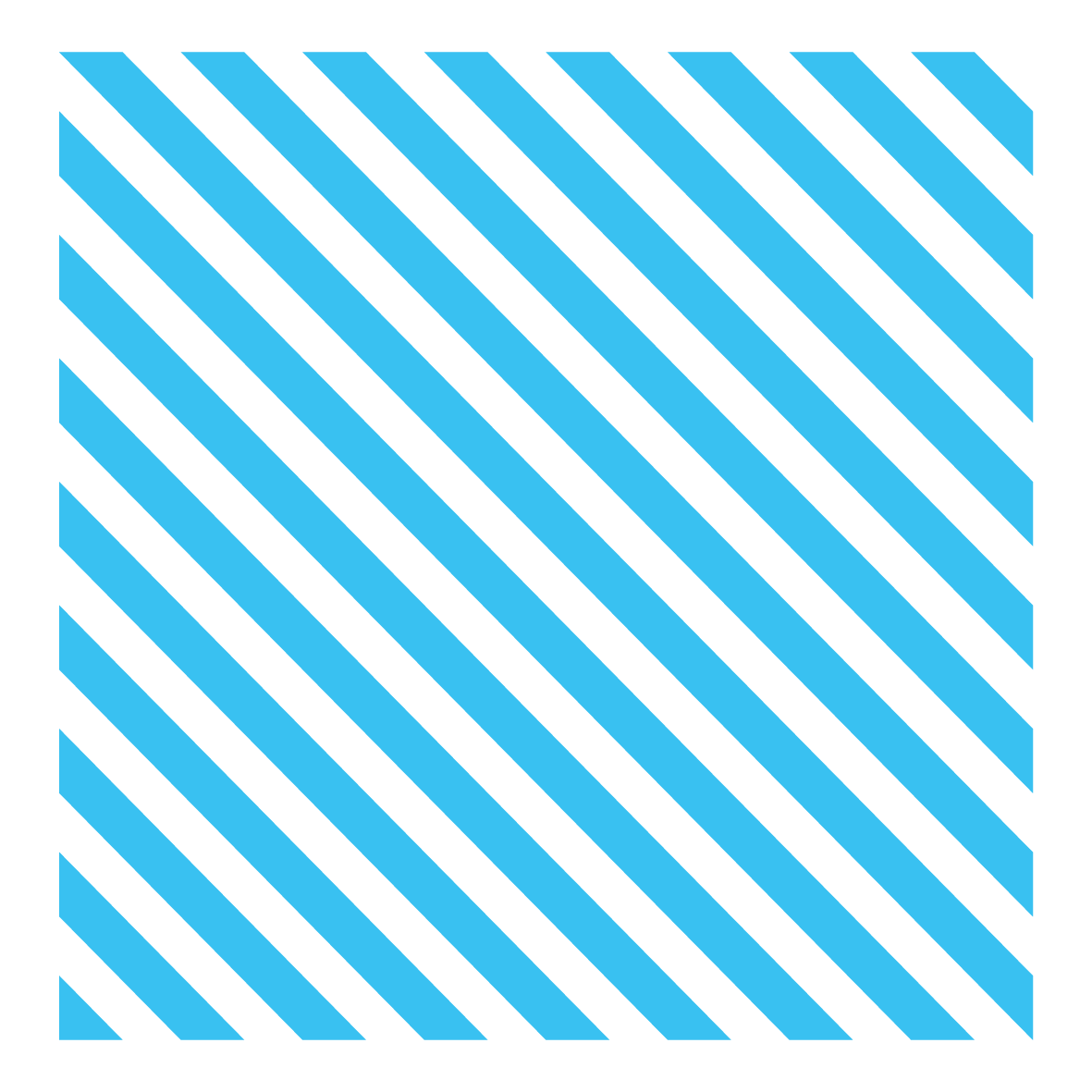 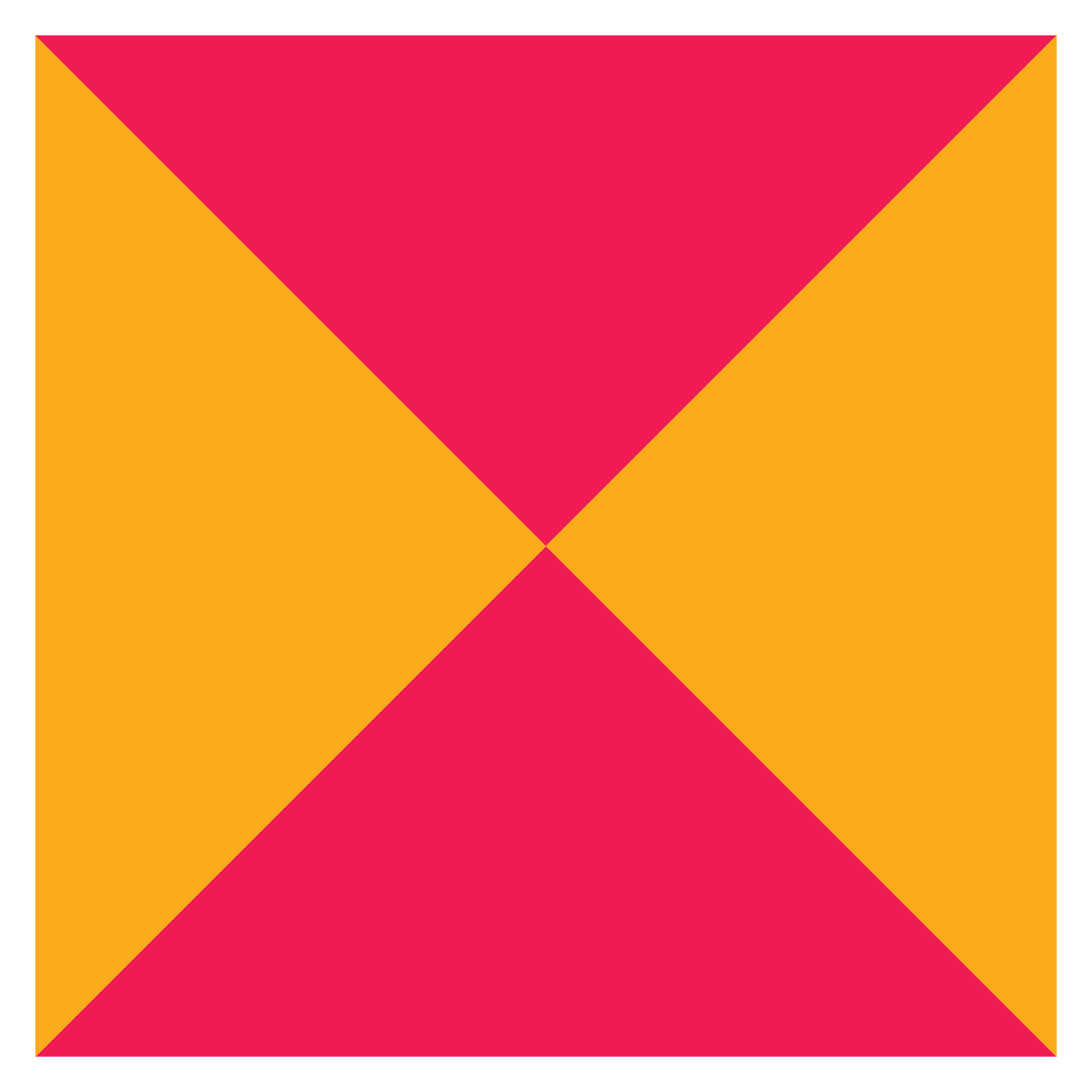 ICAS 2025 competition sitting dates
ICAS 2025 competition sitting dates
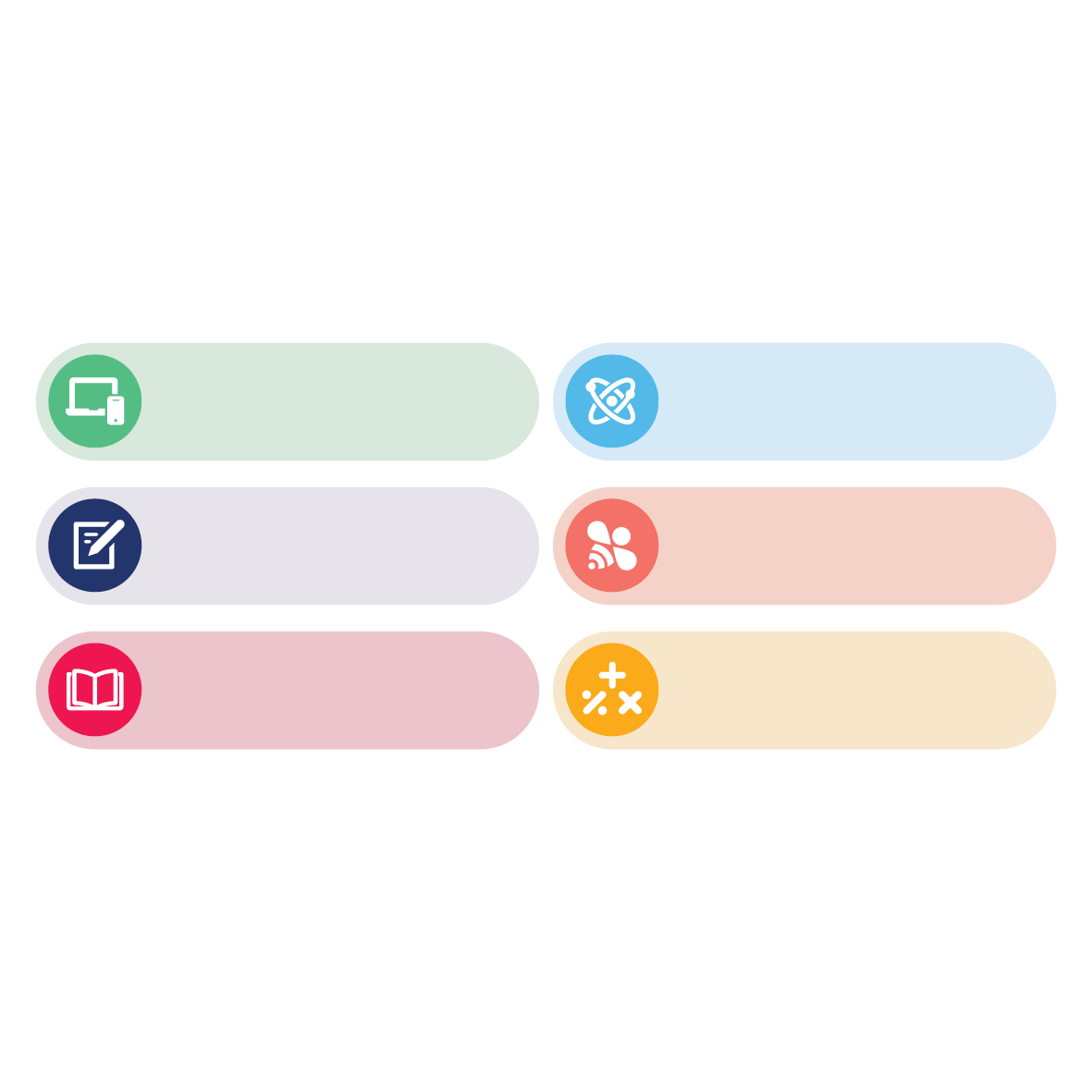 Digital Technologies
4 – 8 August
Science
18 – 22 August
Writing
4 – 8 August
Spelling Bee
18 – 22 August
English
11 – 15 August
Mathematics
25 – 29 August
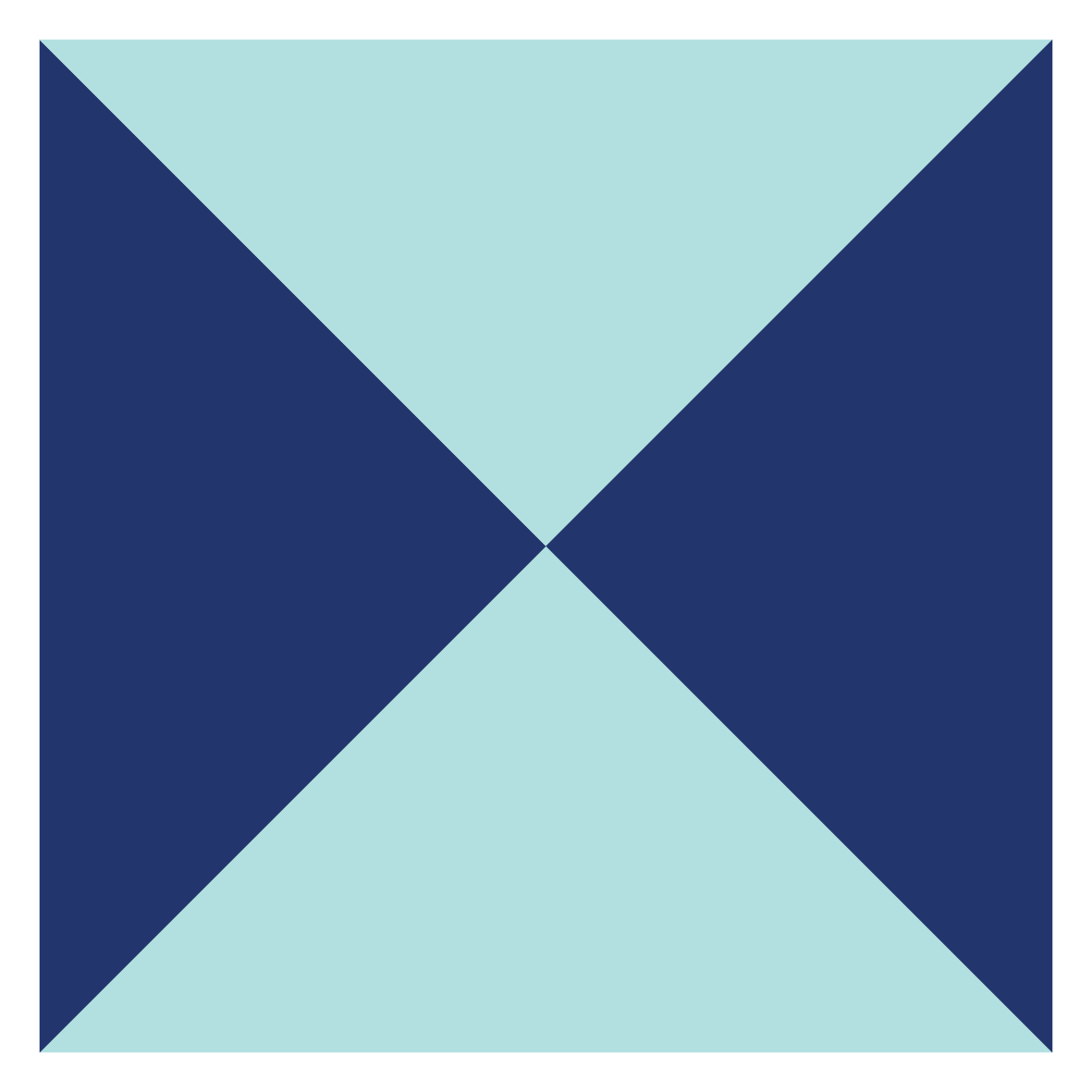 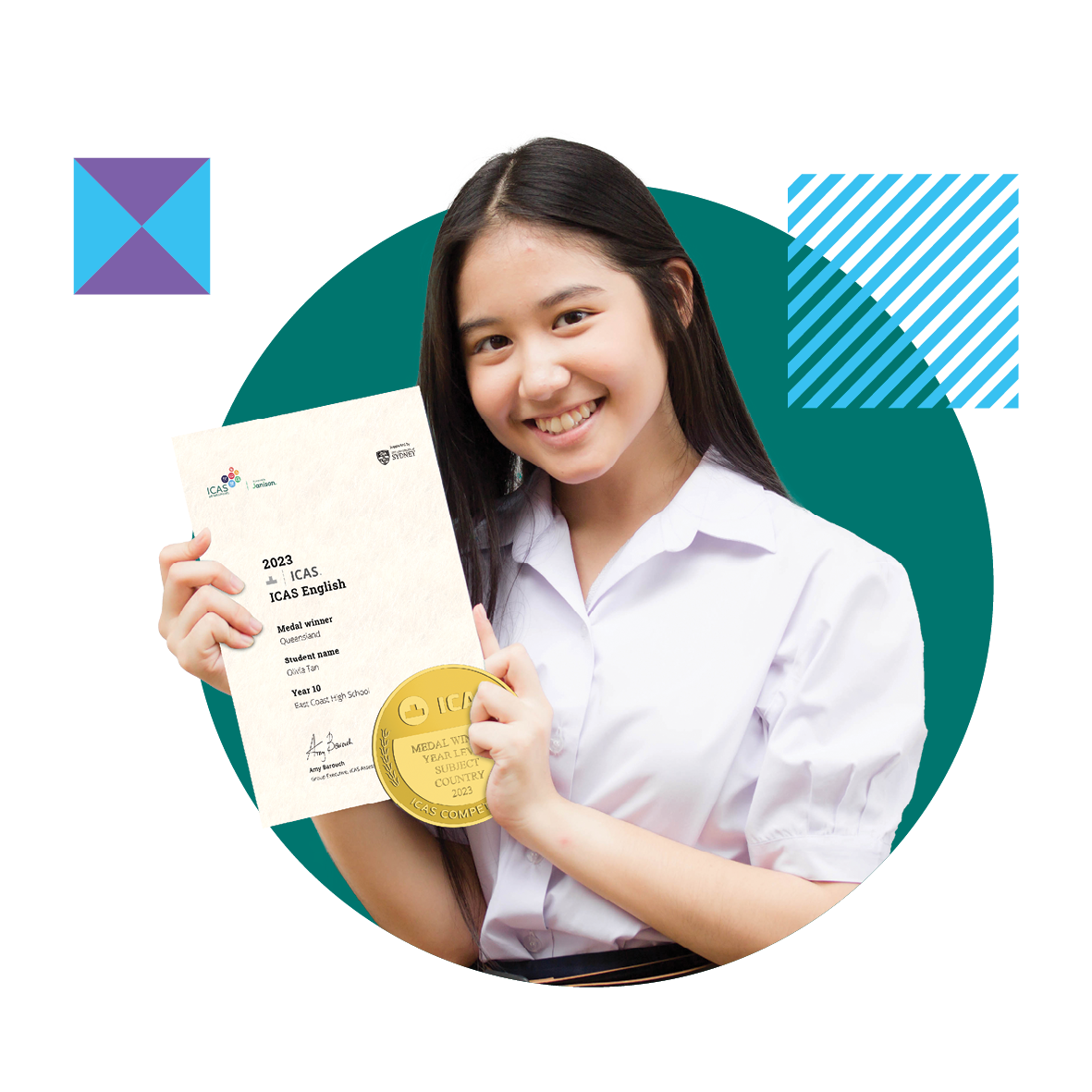 Celebrating academic achievement at every level.
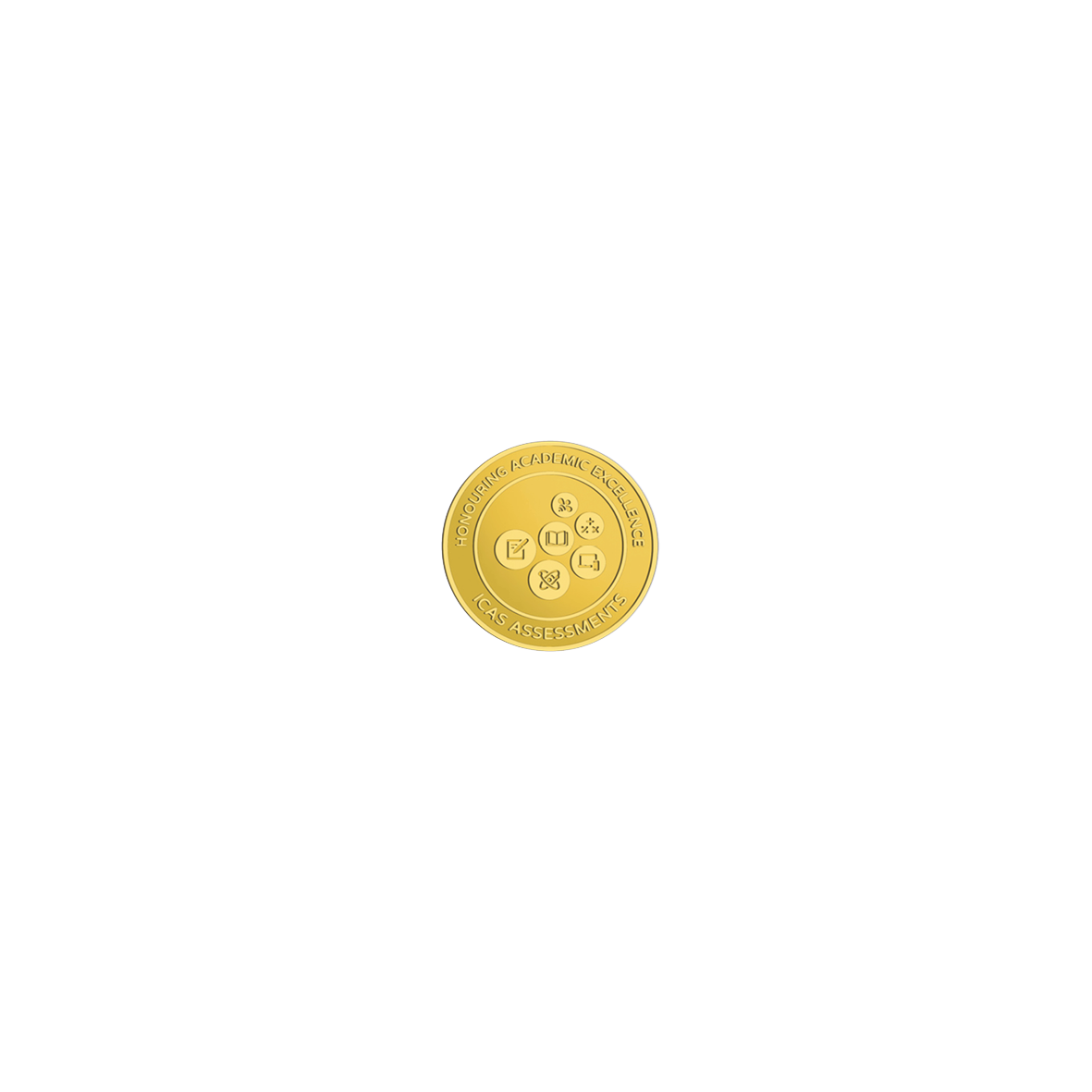 Every student who participates in ICAS deserves recognition for their effort and dedication. By awarding certificates to all participants, and medals to the highest achievers, ICAS honours each student’s unique journey and achievements. This inclusive approach emphasises that every effort counts.
Olivia
Year 10
Participation Certificate
Awarded to all remaining participants
Merit Certificate
Awarded to the next 10% of participants in Australia and in New Zealand, for each subject and year level.
Credit Certificate
Awarded to the next 25% of participants in Australia and in New Zealand, for each subject and year level.
Distinction Certificate
Awarded to the next 10% of participants in Australia and in New Zealand, for each subject and year level.
ICAS medal
Awarded to participants with the  top score in each subject and year level, for each  Australian state* and in New Zealand.
High Distinction Certificate
Awarded to the top 1% of participants in Australia and in New Zealand, for each subject and year level.
*Terms & conditions apply.
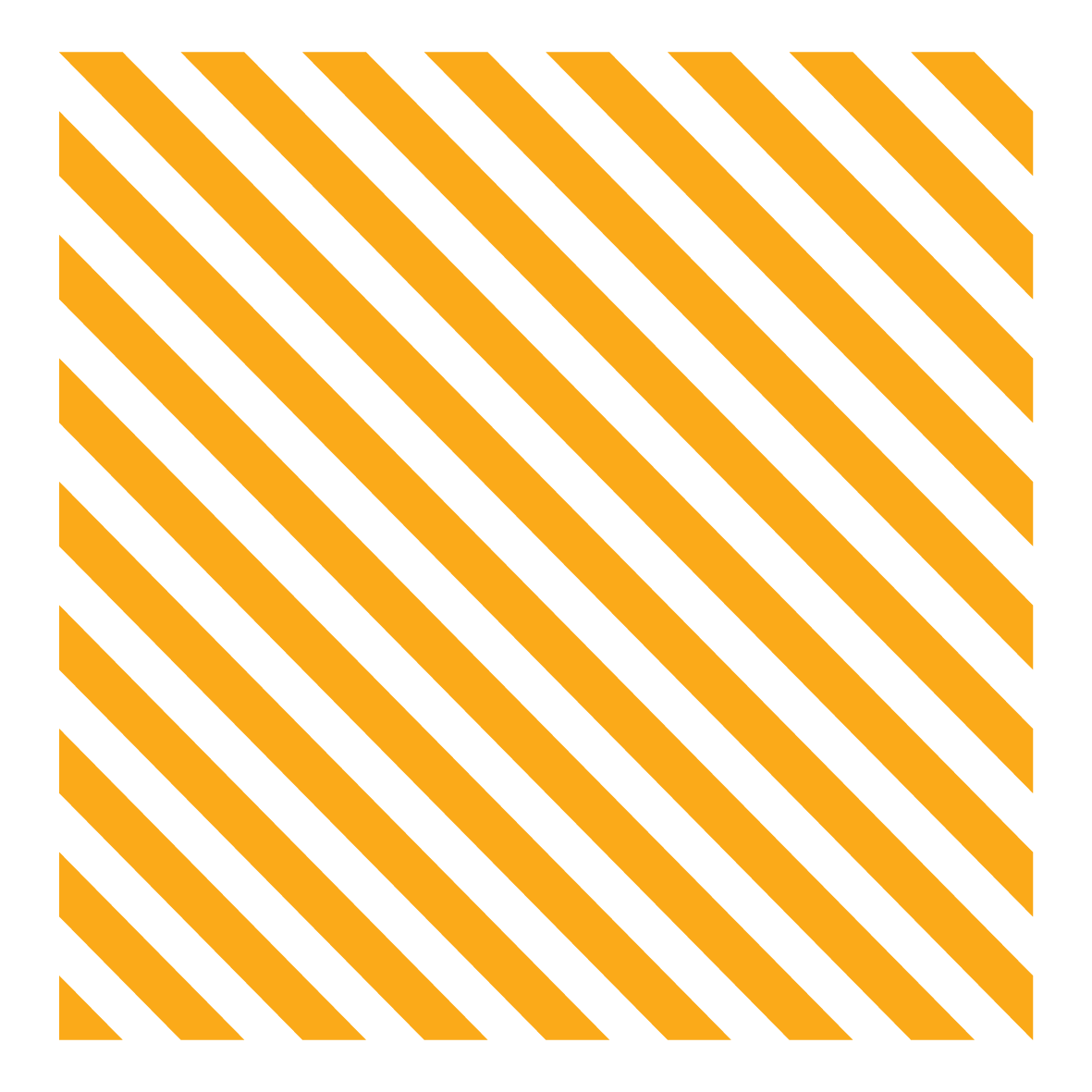 We challenge your child but make it easy for you.
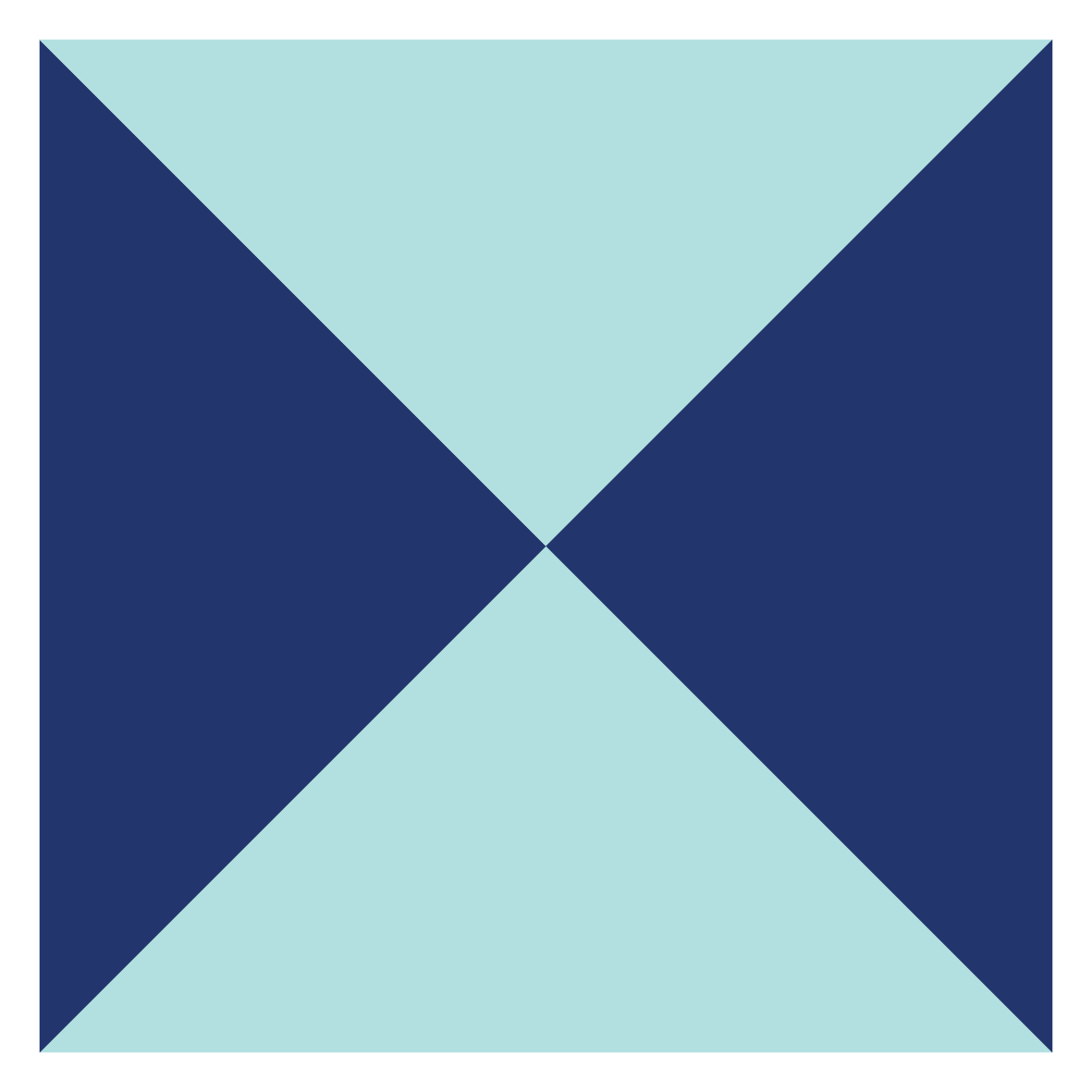 Here’s how we support you and your child:
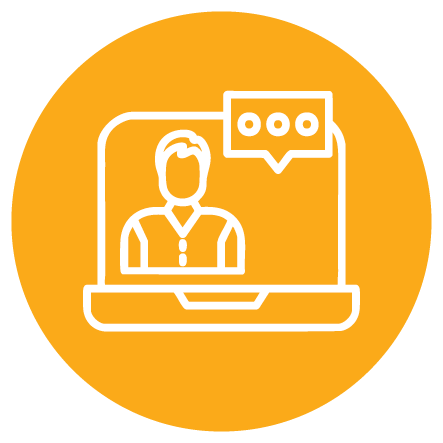 Guided webinars for parents
Join our ICAS experts as they share the many benefits of participating in ICAS. Parents will come away with a deeper understanding of the invaluable ICAS results and insights that will help them recognise and support your child’s academic journey, plus essential preparation tips for success!Tuesday 17 June 7.30pm (AEST)
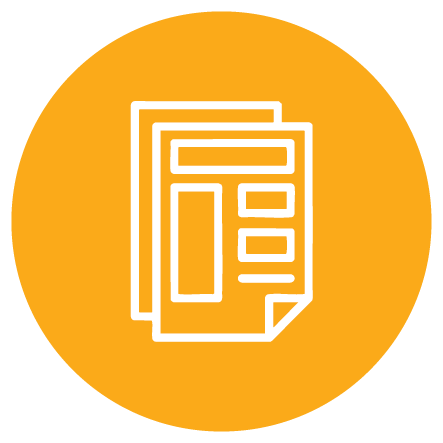 Easy results access for parents
Parents who register through the parent payment system (PPS) will automatically receive theirTAP-ID and PIN before results are released, making it simple for you to access your child’s achievements as soon as they are available.
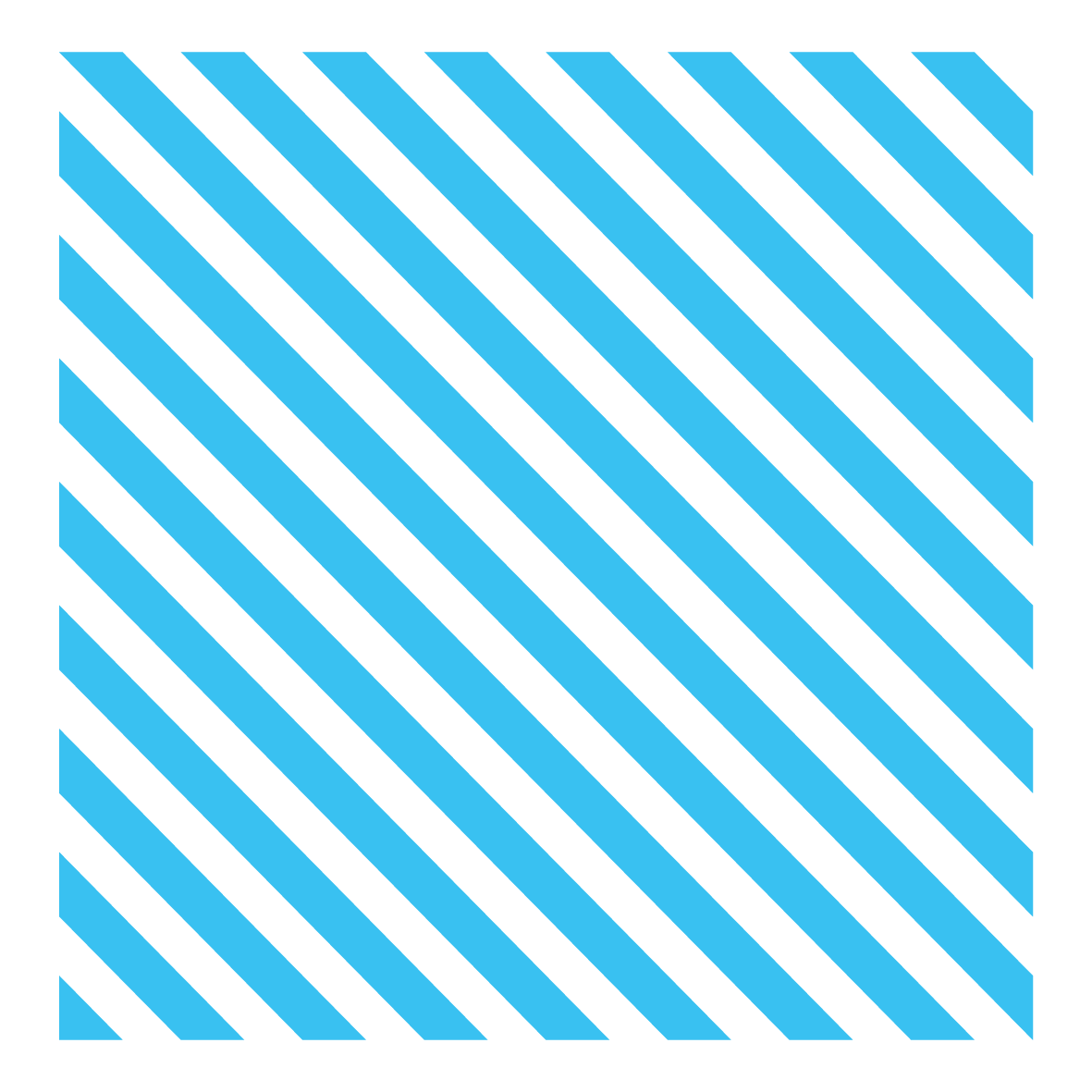 Convenient payment option
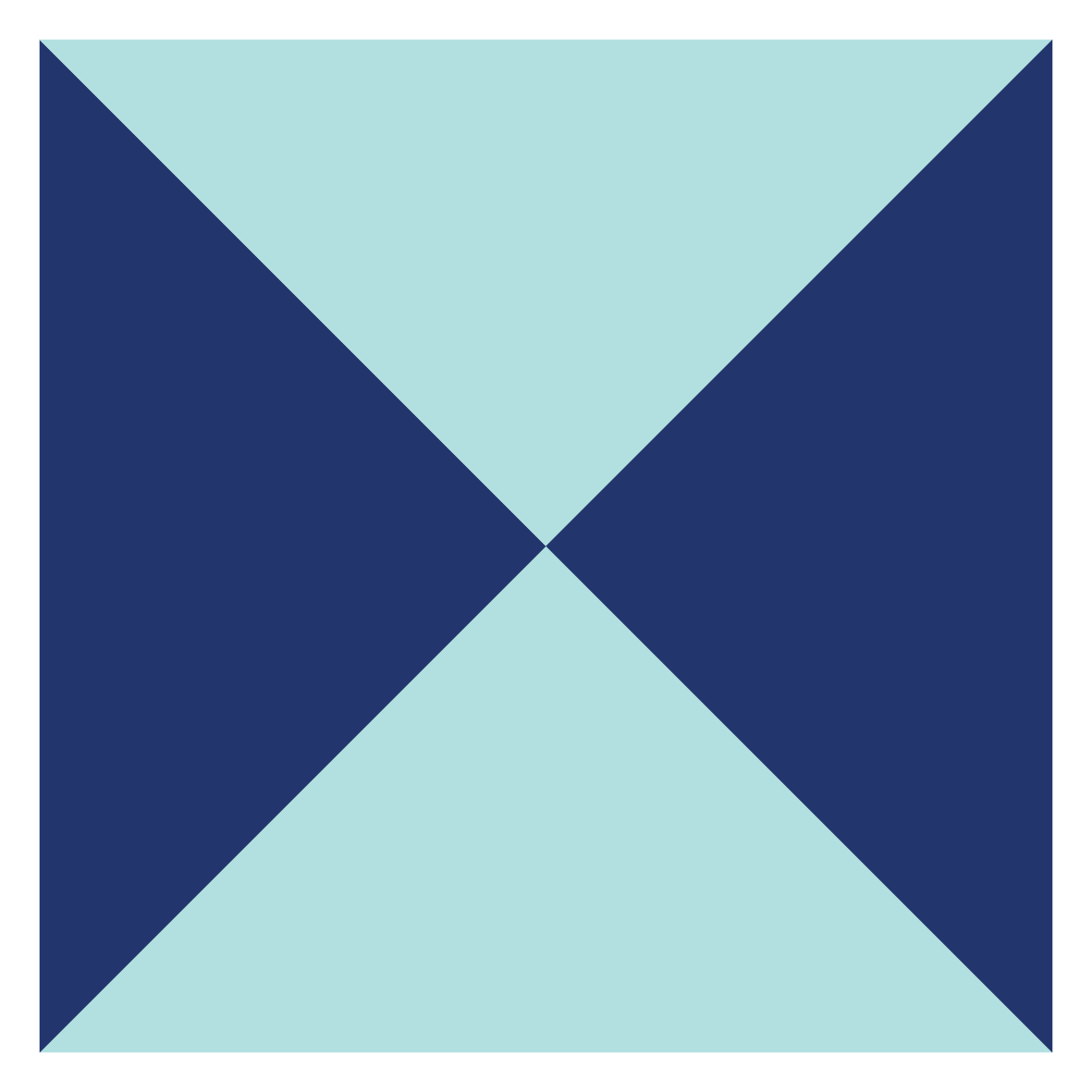 An easy payment method for student participation in ICAS, designed to suit every school’s needs.
Option 1: Parent Payment System (PPS)
With PPS, parents register and pay for their child’s ICAS participation directly using their school’s PPS code.
Pricing
Australia (AUD, incl. GST)
Each subject
(except Writing)
Writing
$20.95
$24.95
14
July 2025
The last day for schools to register for ICAS using the parent payment system.
New Zealand (NZD, incl. GST)
Each subject
(except Writing)
Writing
2  8
July 2025
The last day for parents to register and pay for their child’s ICAS participation via the parent payment system.
$22.50
$28.75
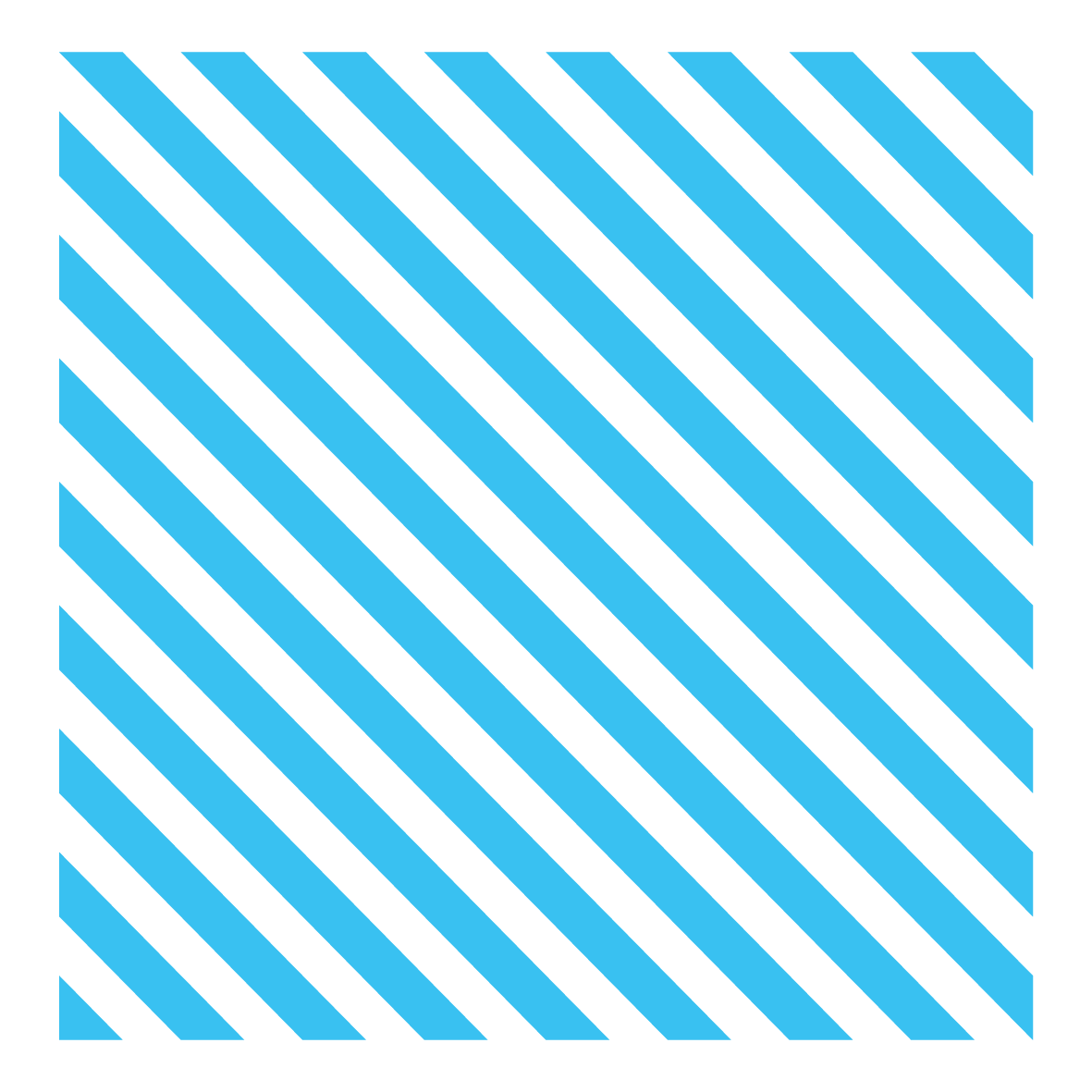 Convenient payment option
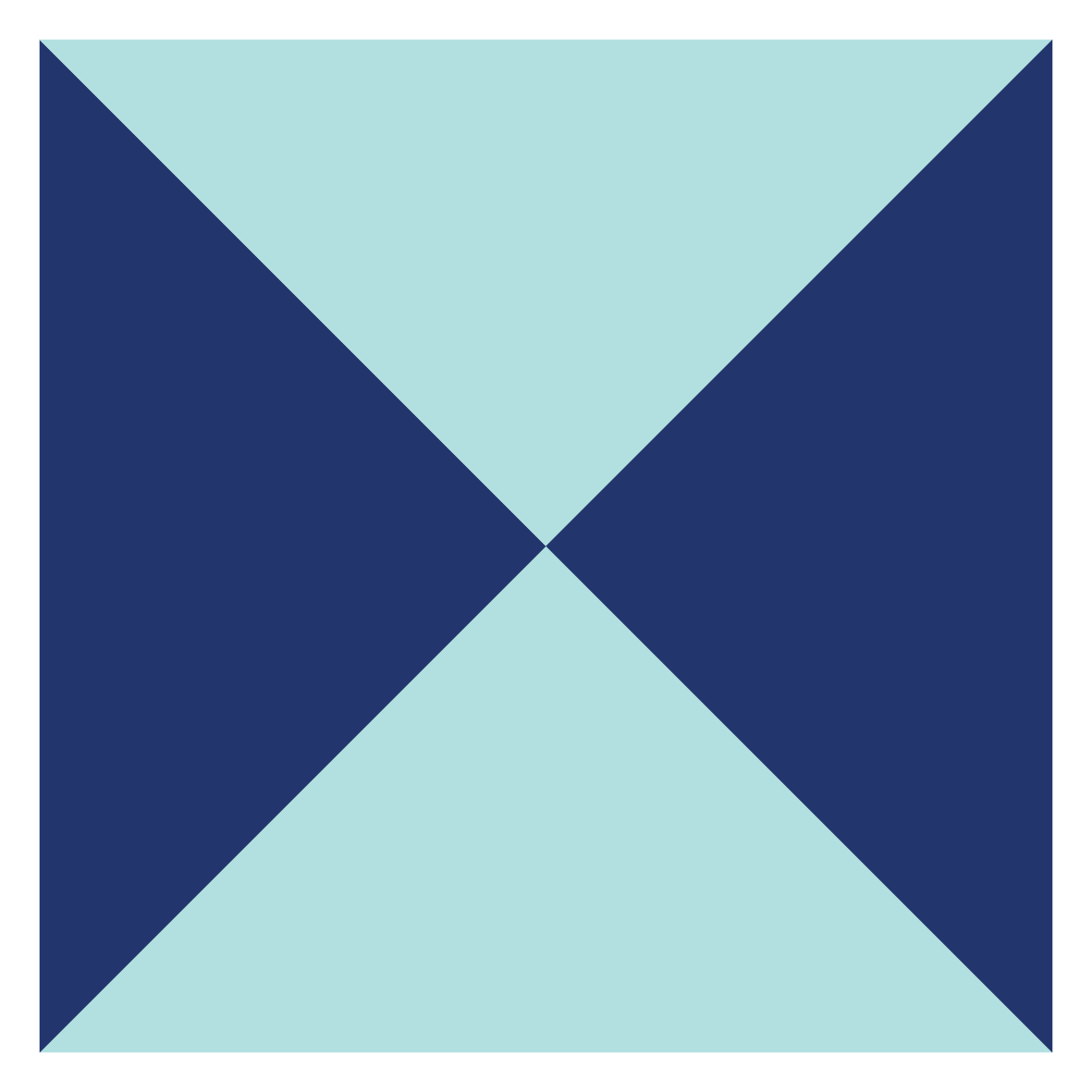 An easy payment method for student participation in ICAS, designed to suit every school’s needs.
Option 2: School direct entry
In this method, the school registers students and makes payment on their behalf. Some schools seek reimbursement from parents, while others purchase for full classes/cohorts and make use of the data to shape learning programs, guide class allocations and strengthen reporting
Pricing
Australia (AUD, incl. GST)
Each subject
(except Writing)
Writing
$20.95
$24.95
2  8
July 2025
The last day for schools to place direct entries for students.
New Zealand (NZD, incl. GST)
Each subject
(except Writing)
Writing
$22.50
$28.75
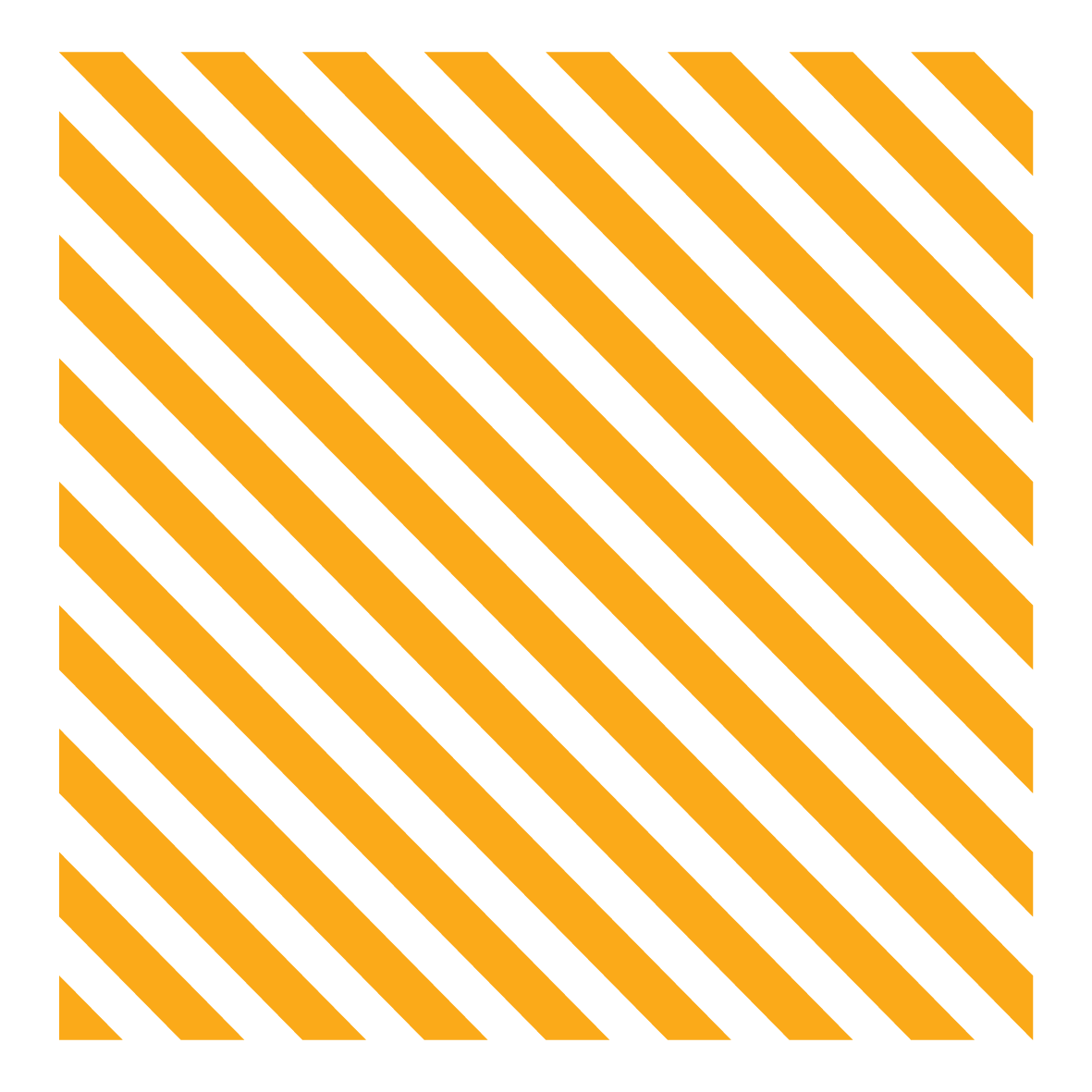 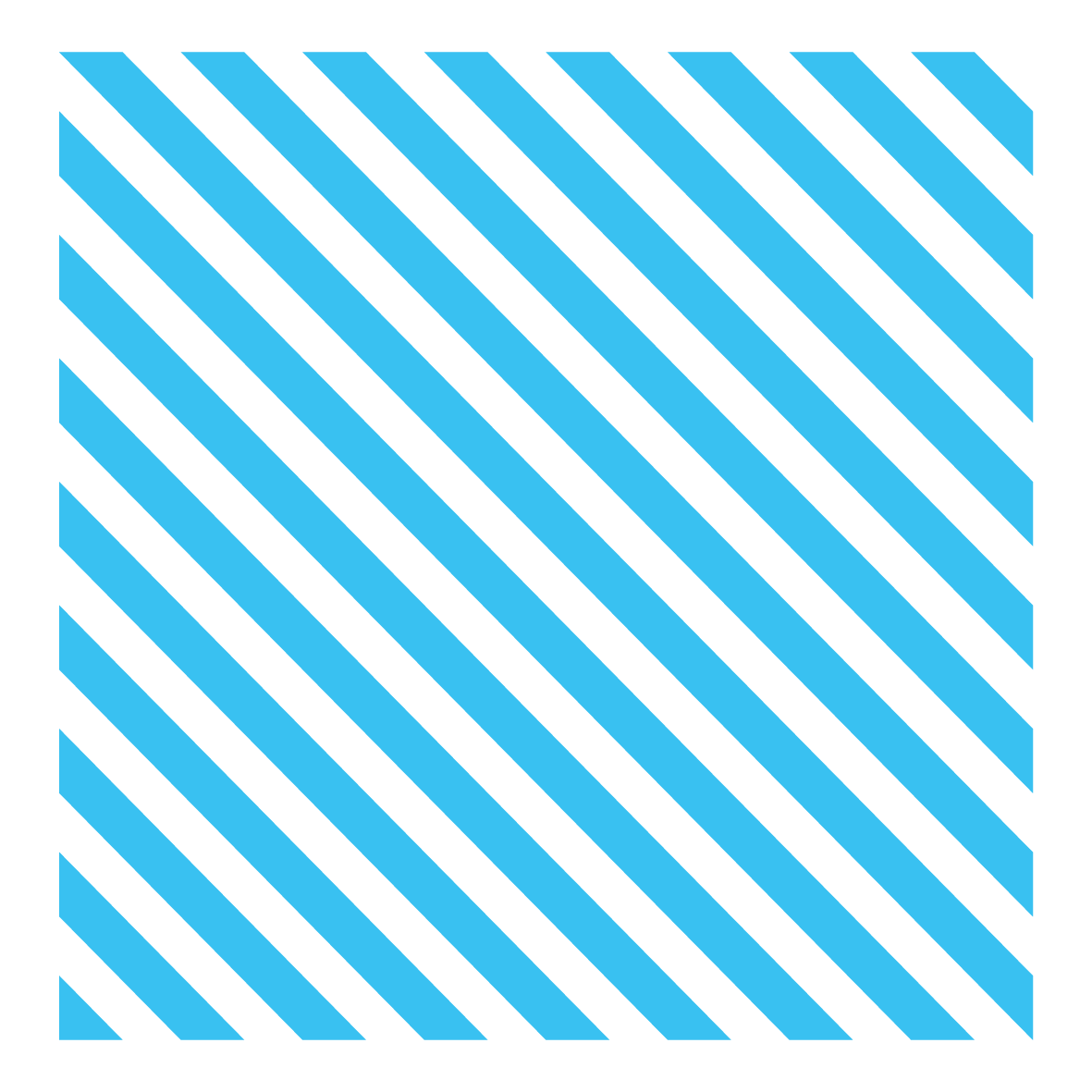 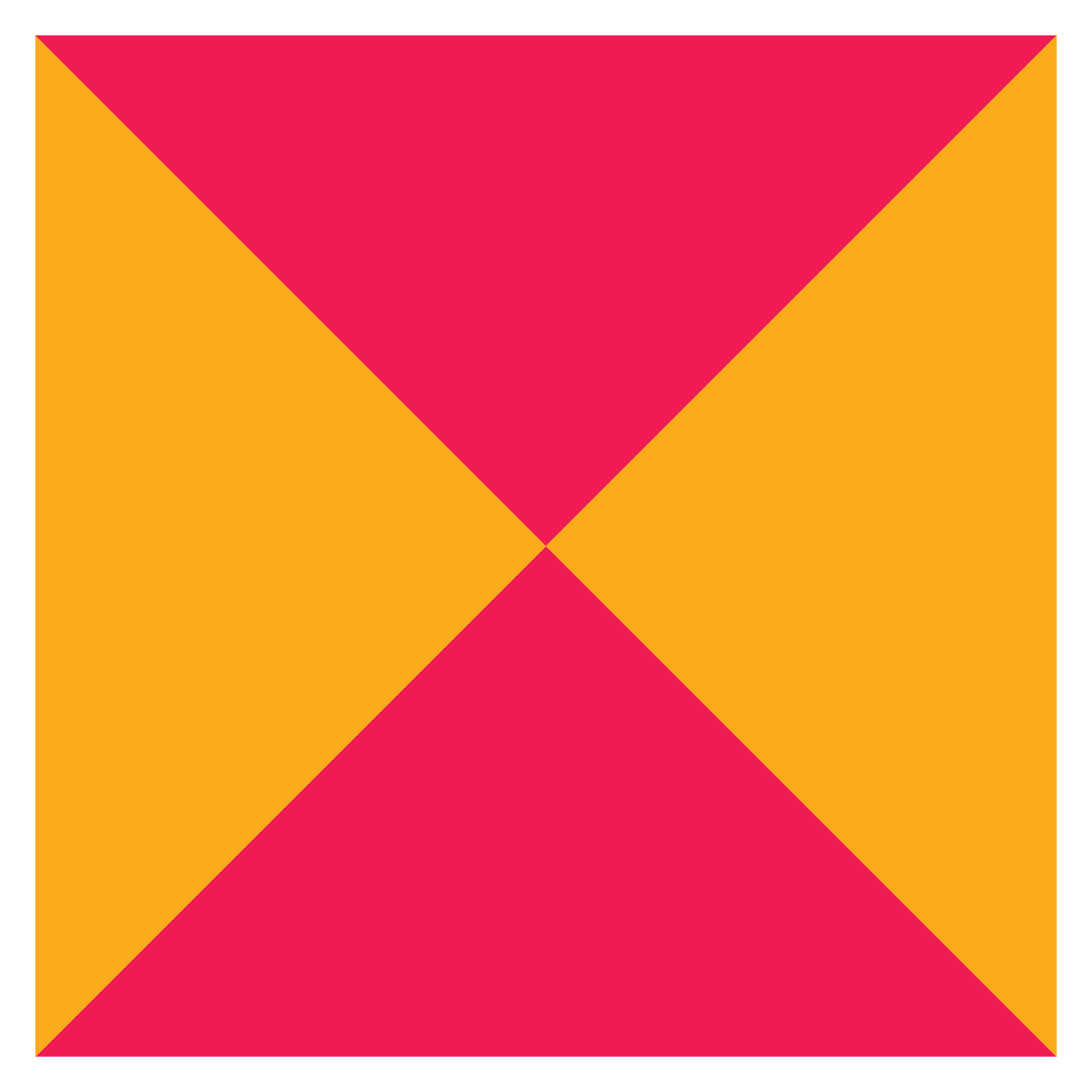 Templates to customise your presentation
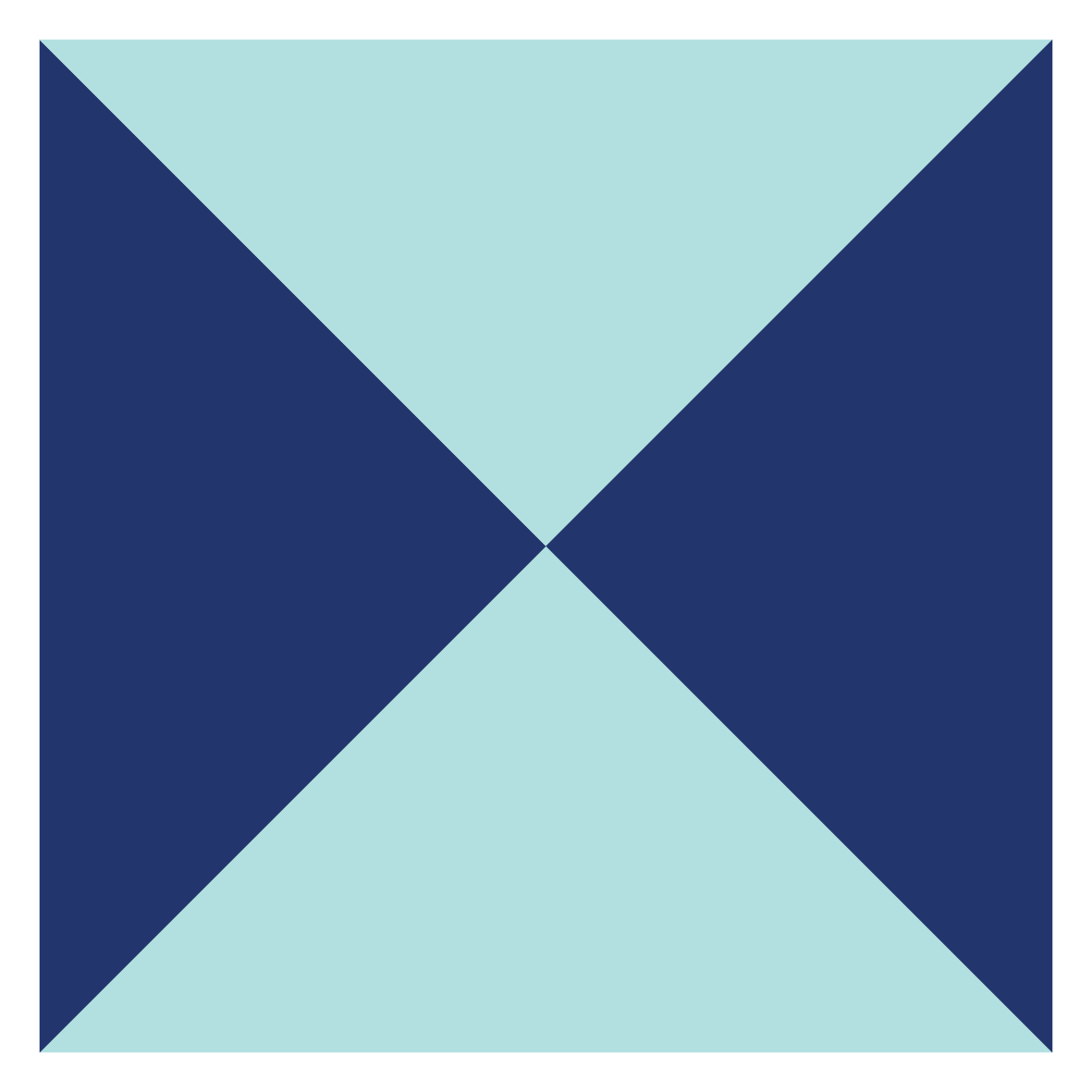 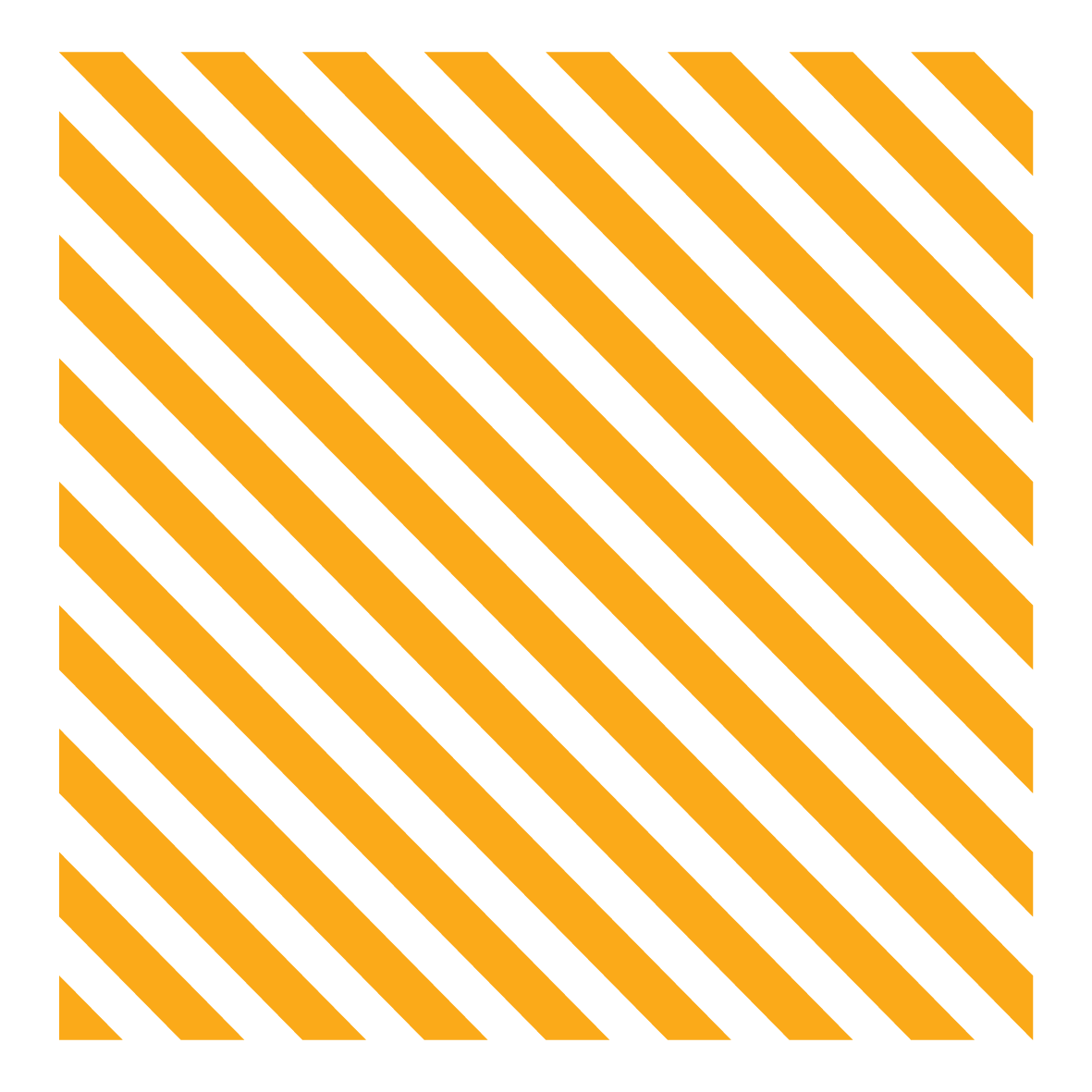 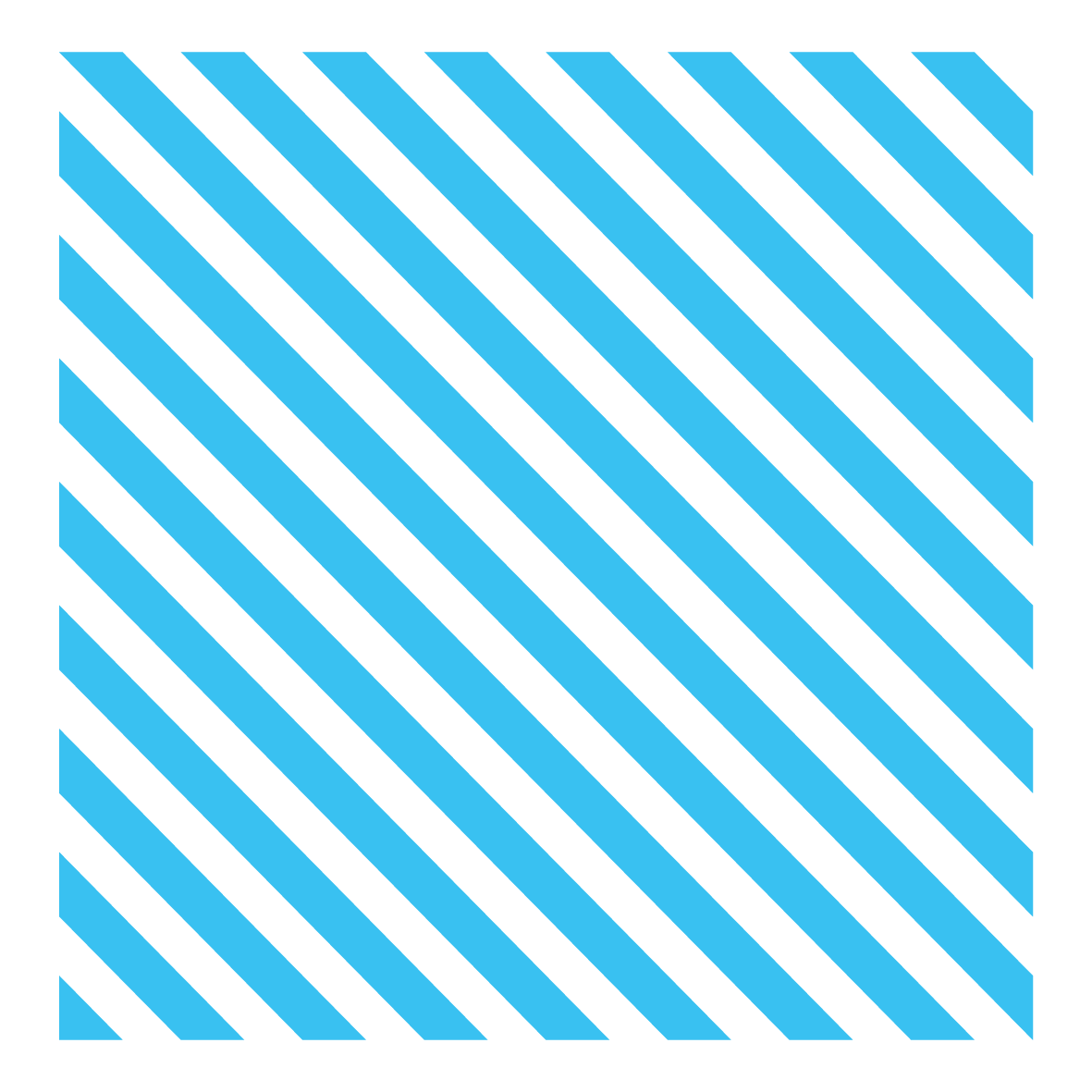 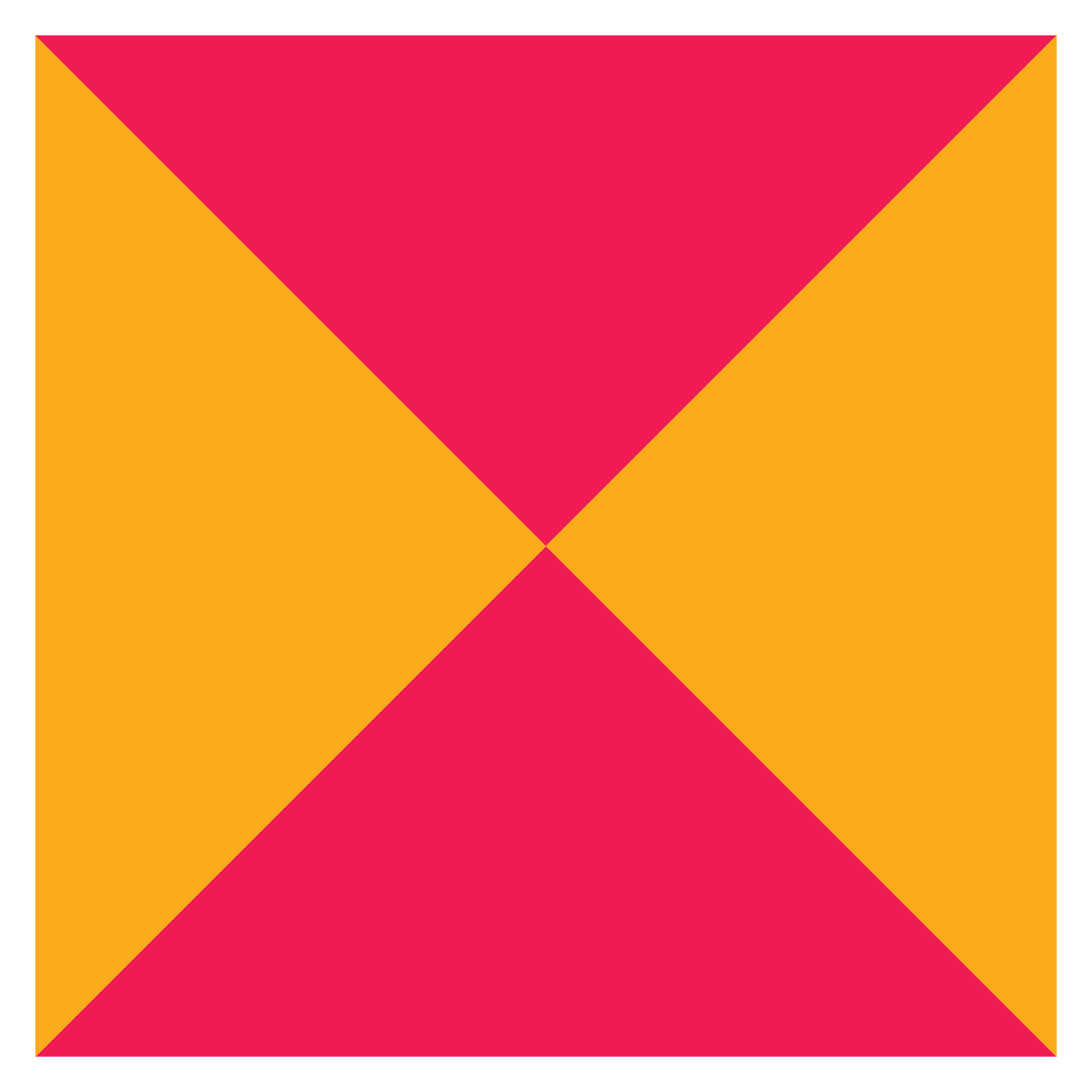 Agenda
Welcome
1
Lorem ipsum dolor sit amet, consectetur adipiscing elit.
The team
2
Lorem ipsum dolor sit amet, consectetur adipiscing elit.
[Insert topic here]
3
Lorem ipsum dolor sit amet, consectetur adipiscing elit.
[Insert topic here]
4
Lorem ipsum dolor sit amet, consectetur adipiscing elit.
[Insert topic here]
5
Lorem ipsum dolor sit amet, consectetur adipiscing elit.
[Insert topic here]
6
Lorem ipsum dolor sit amet, consectetur adipiscing elit.
[Insert topic here]
7
Lorem ipsum dolor sit amet, consectetur adipiscing elit.
[Insert topic here]
8
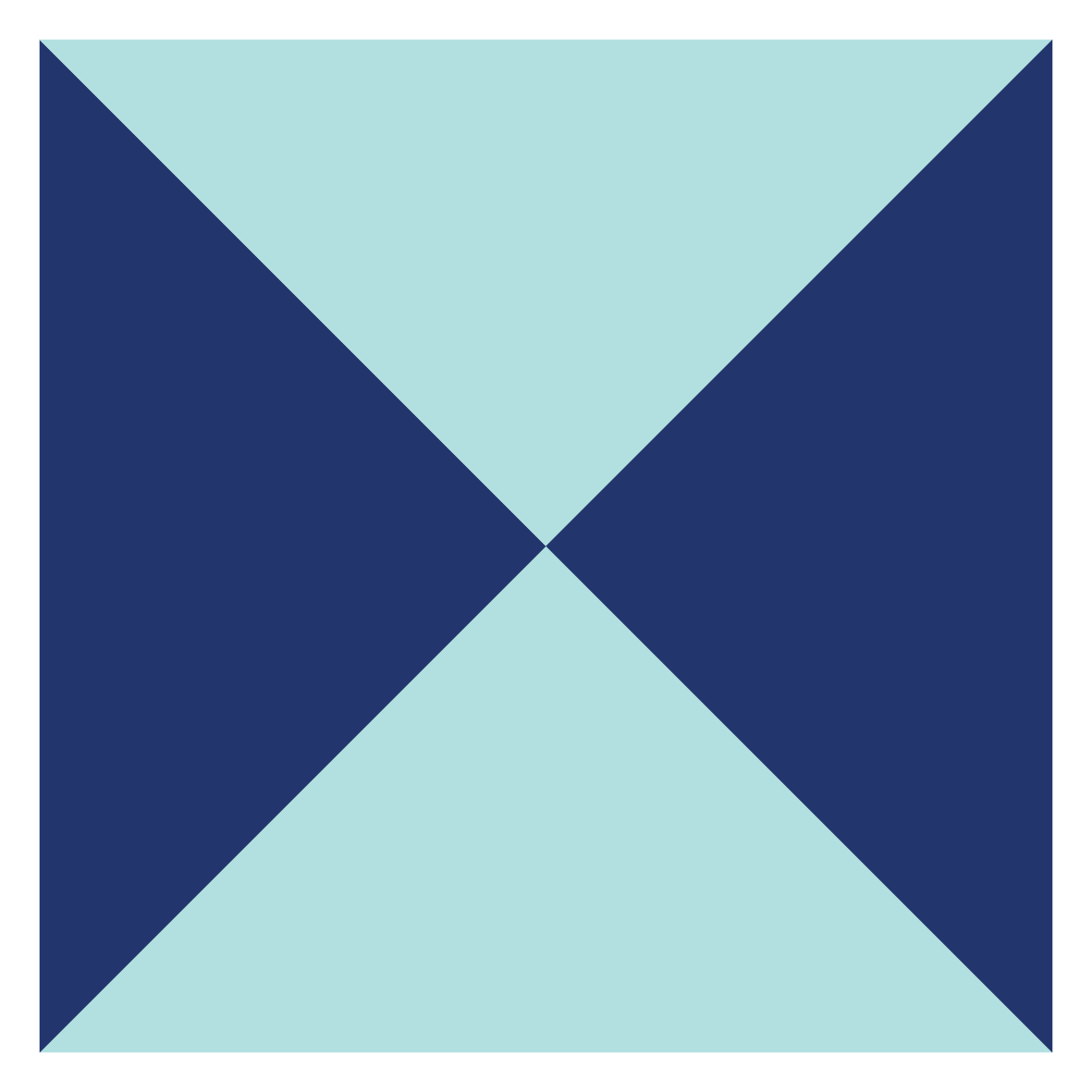 Lorem ipsum dolor sit amet, consectetur adipiscing elit.
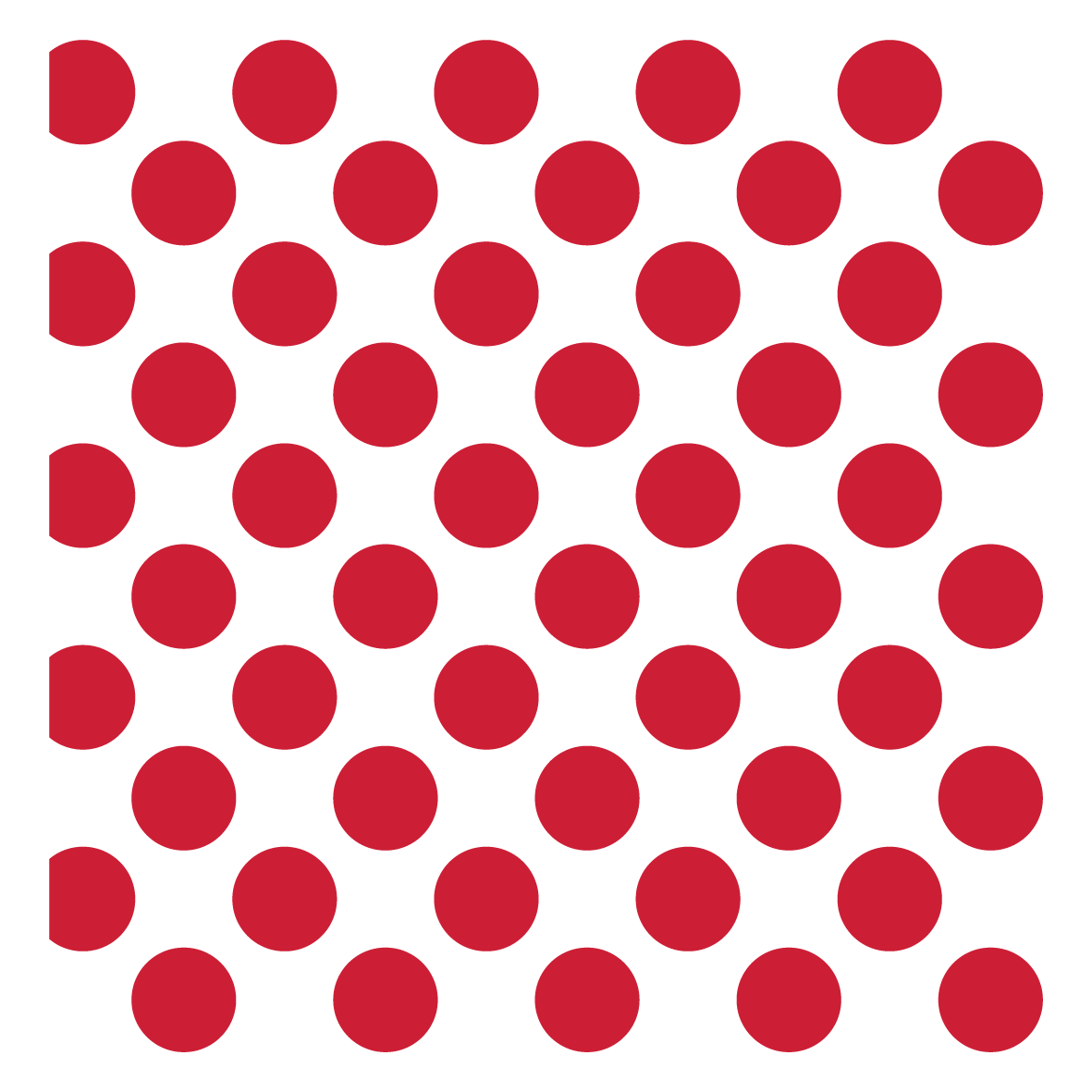 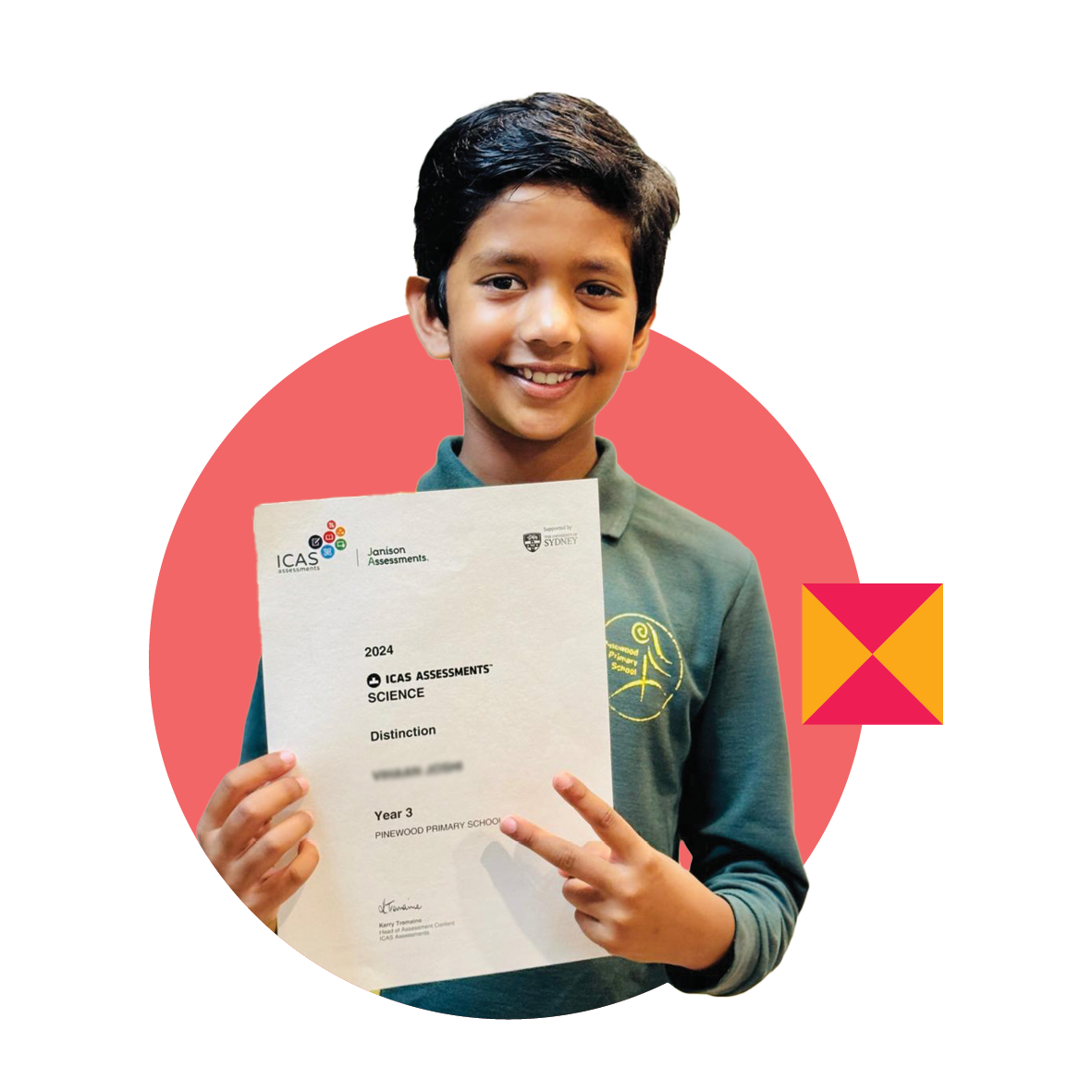 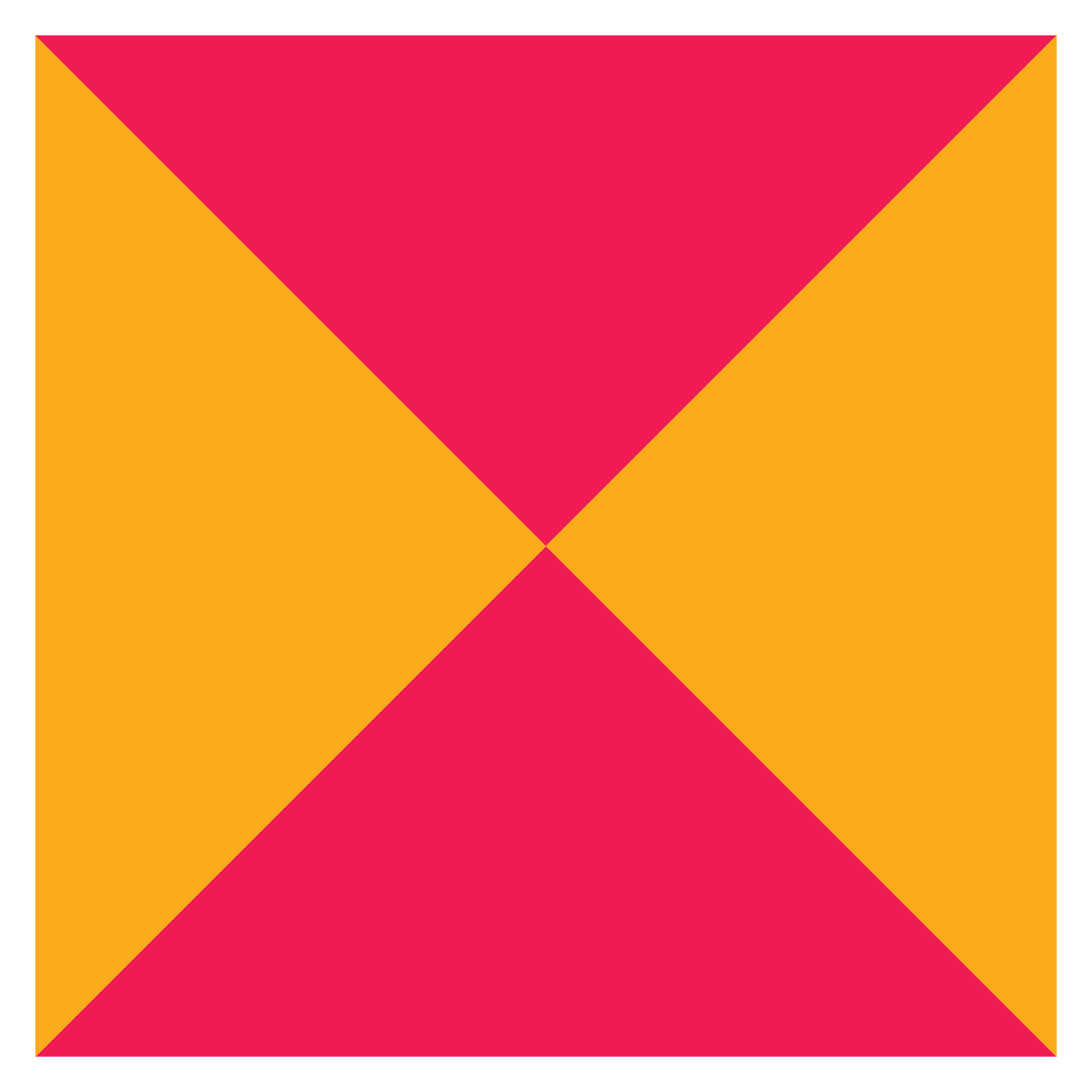 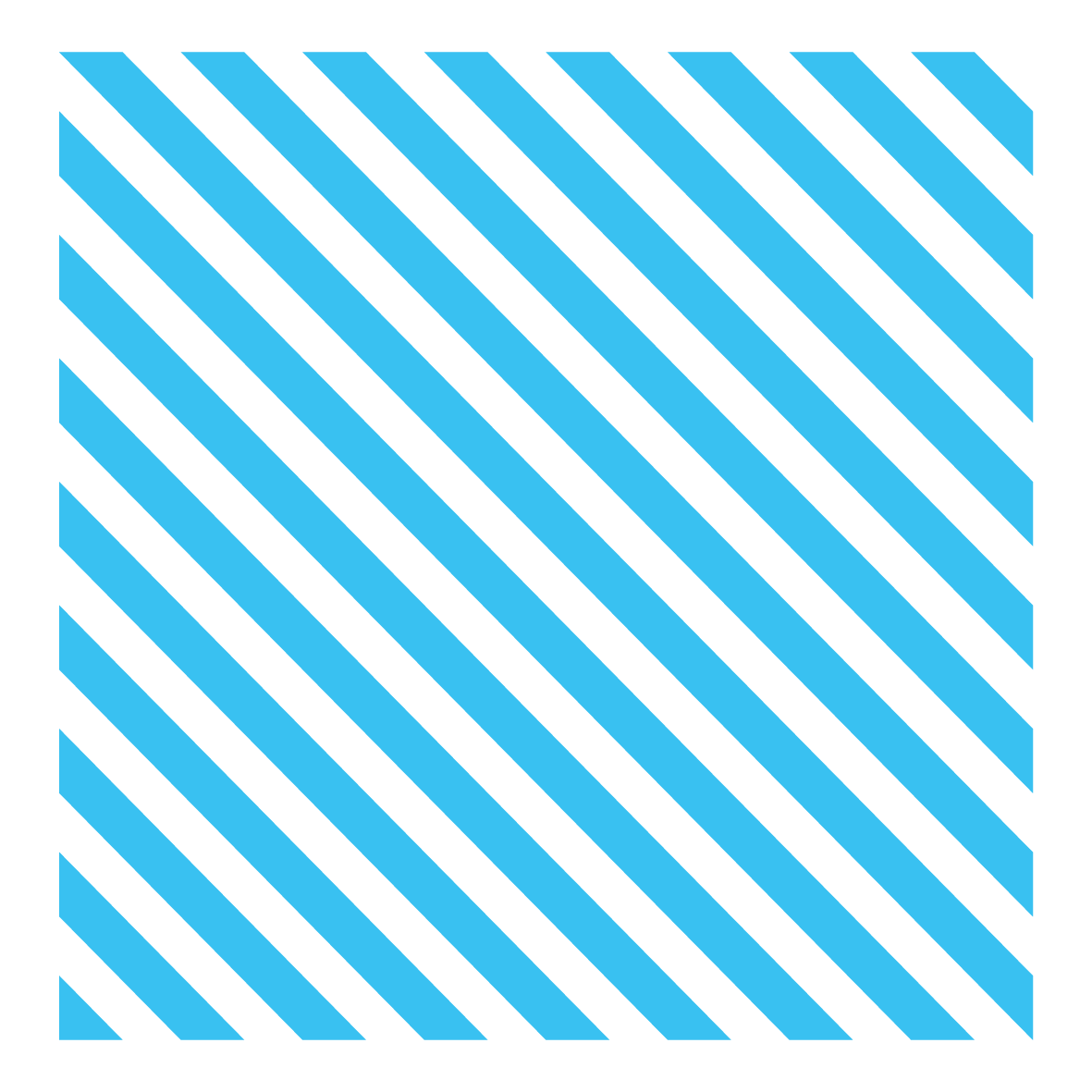 Insert Page orsection Title here
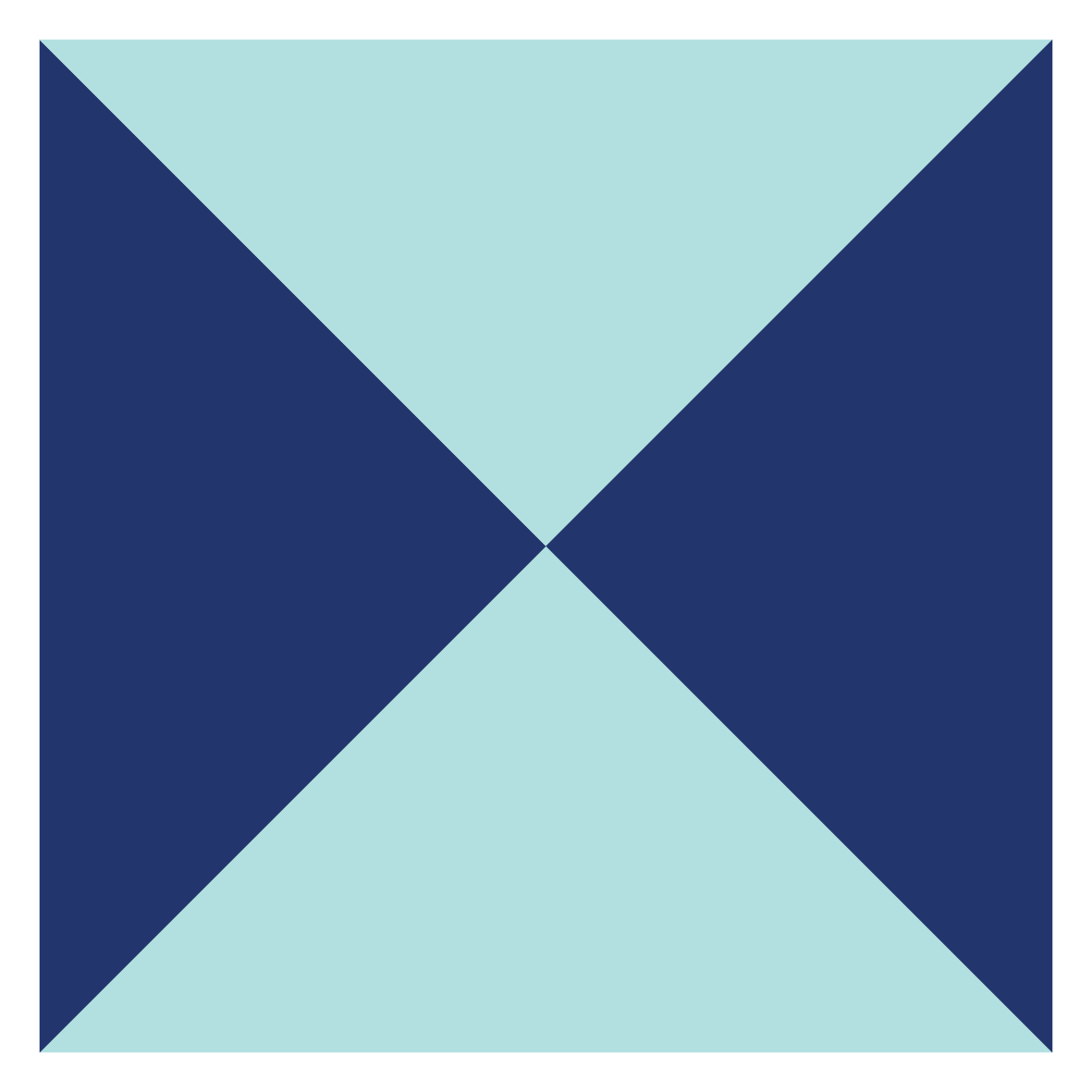 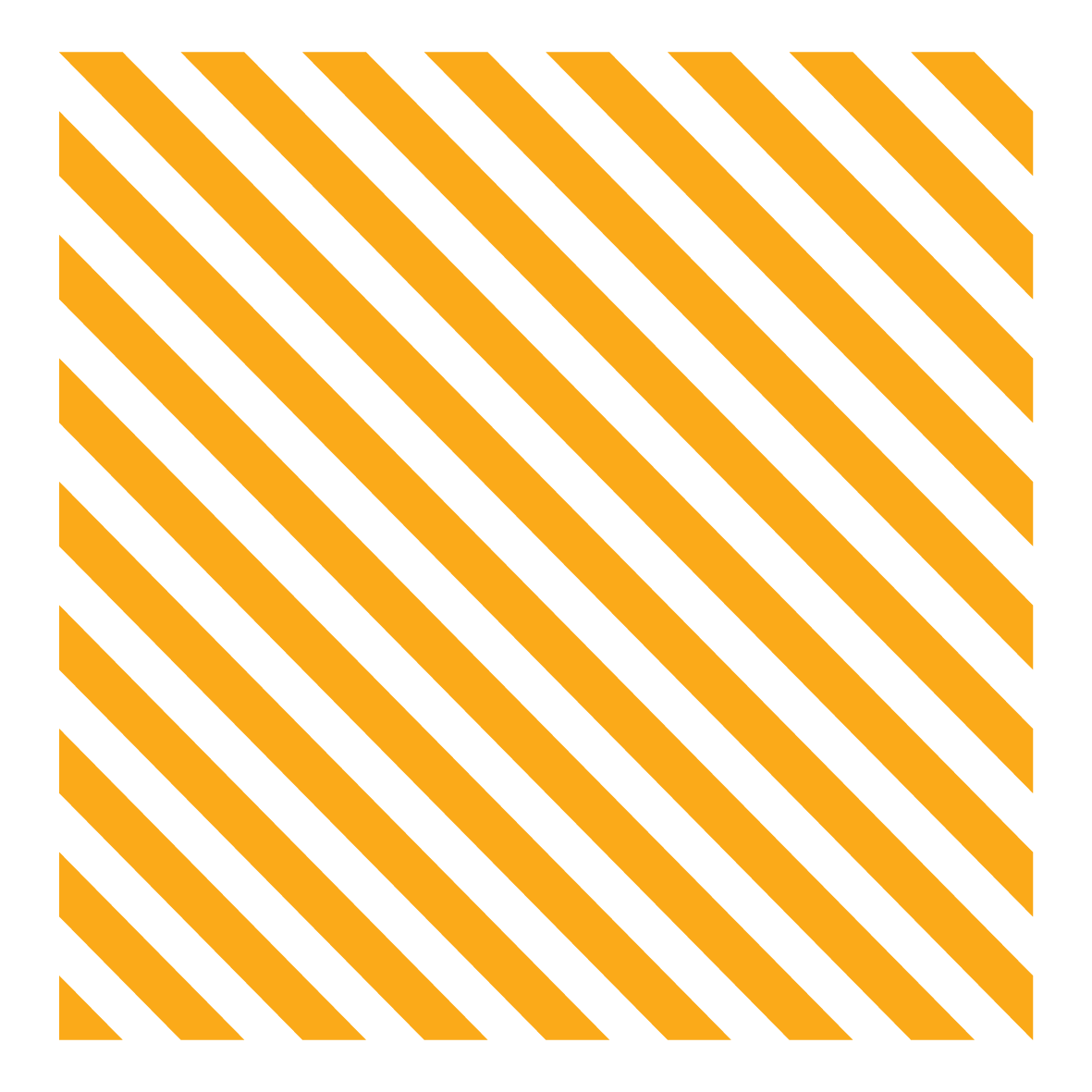 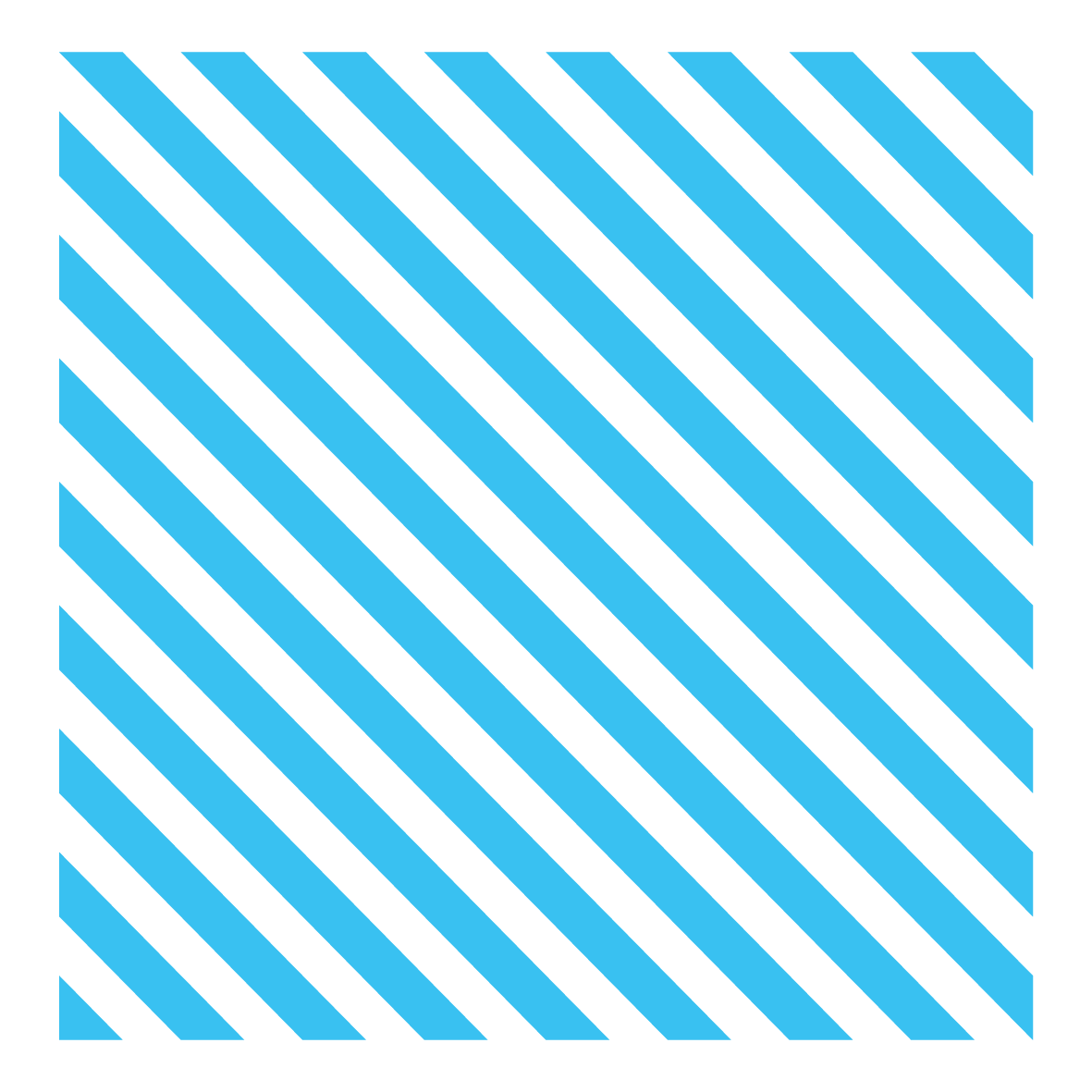 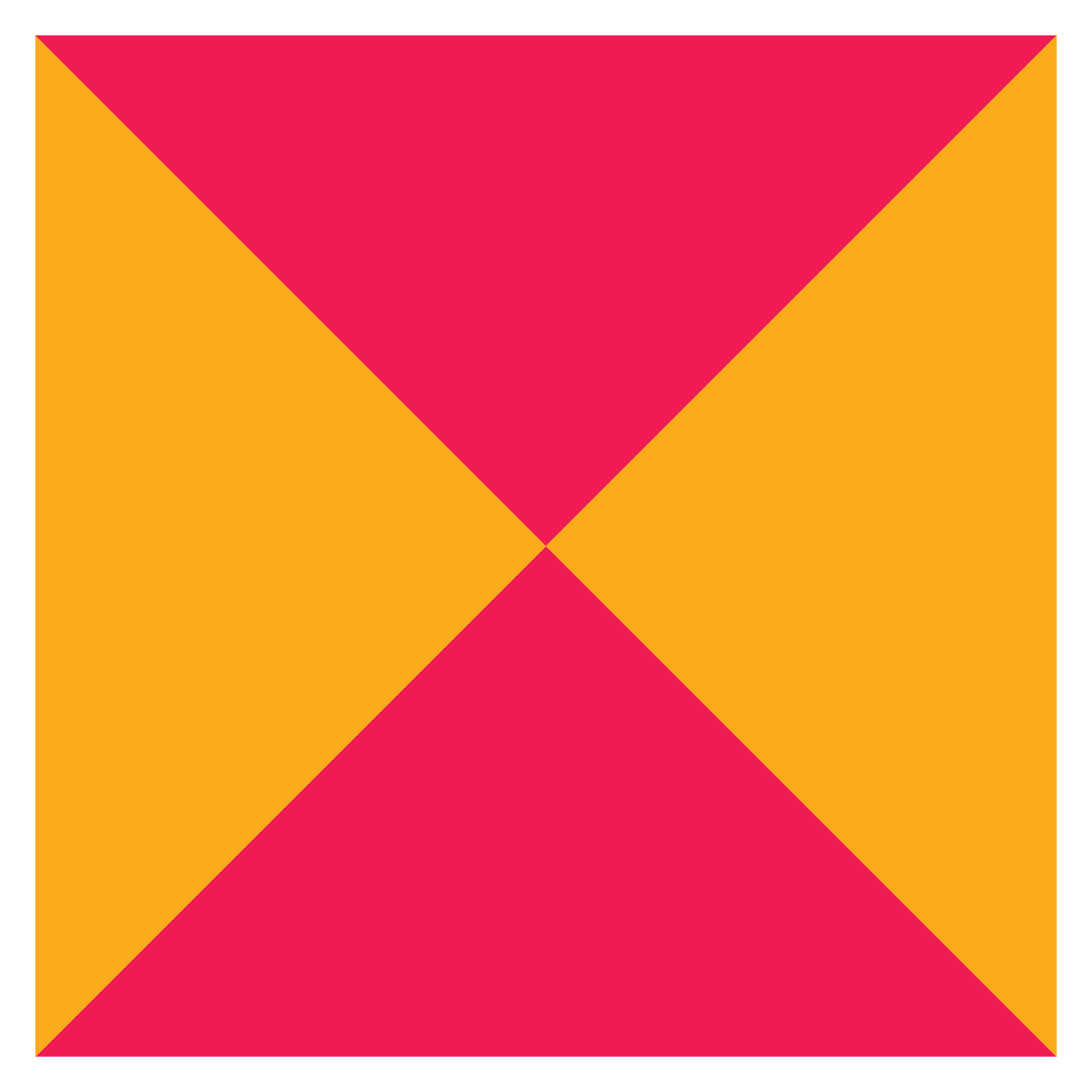 Slide Heading Here
Sub headline
Body Copy Here
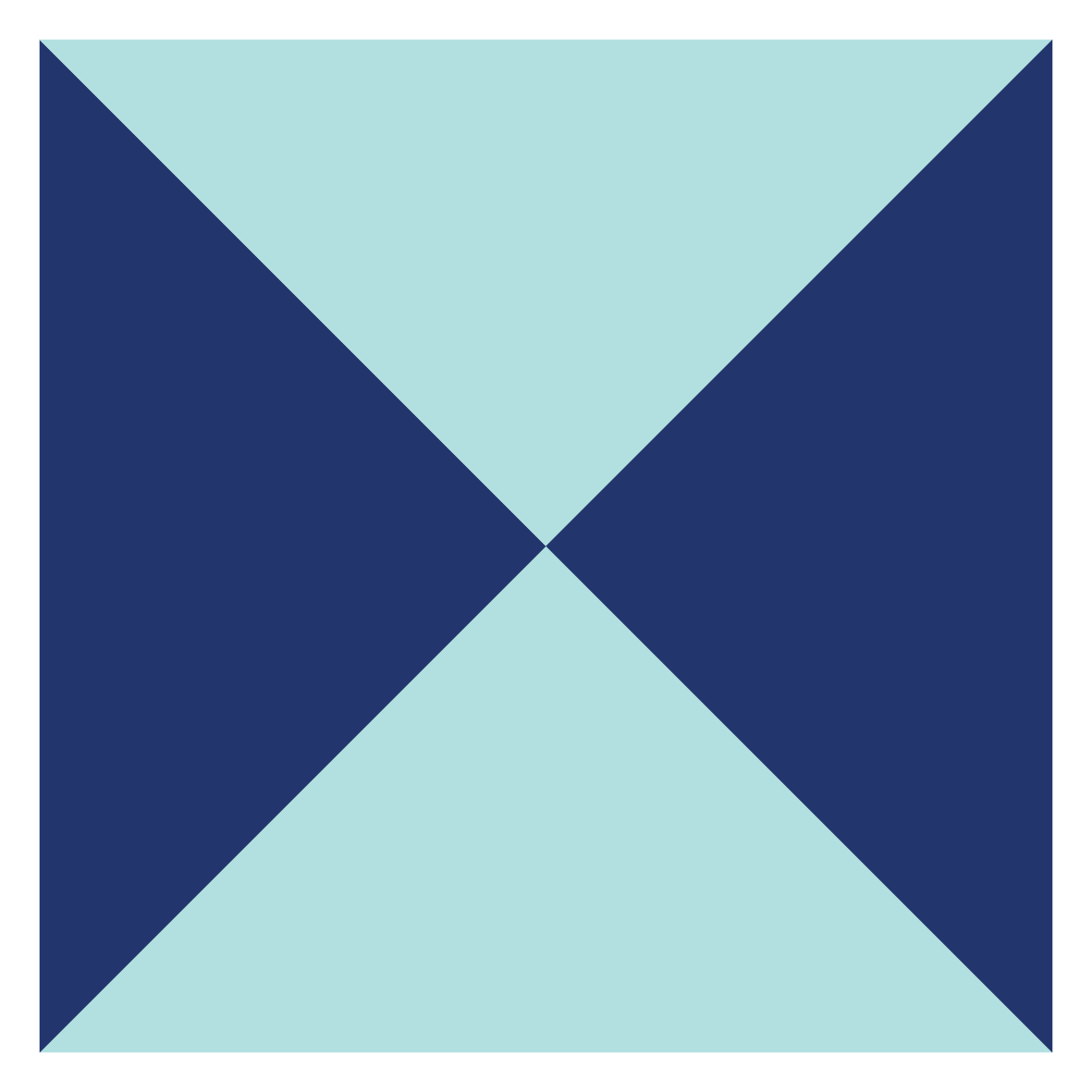 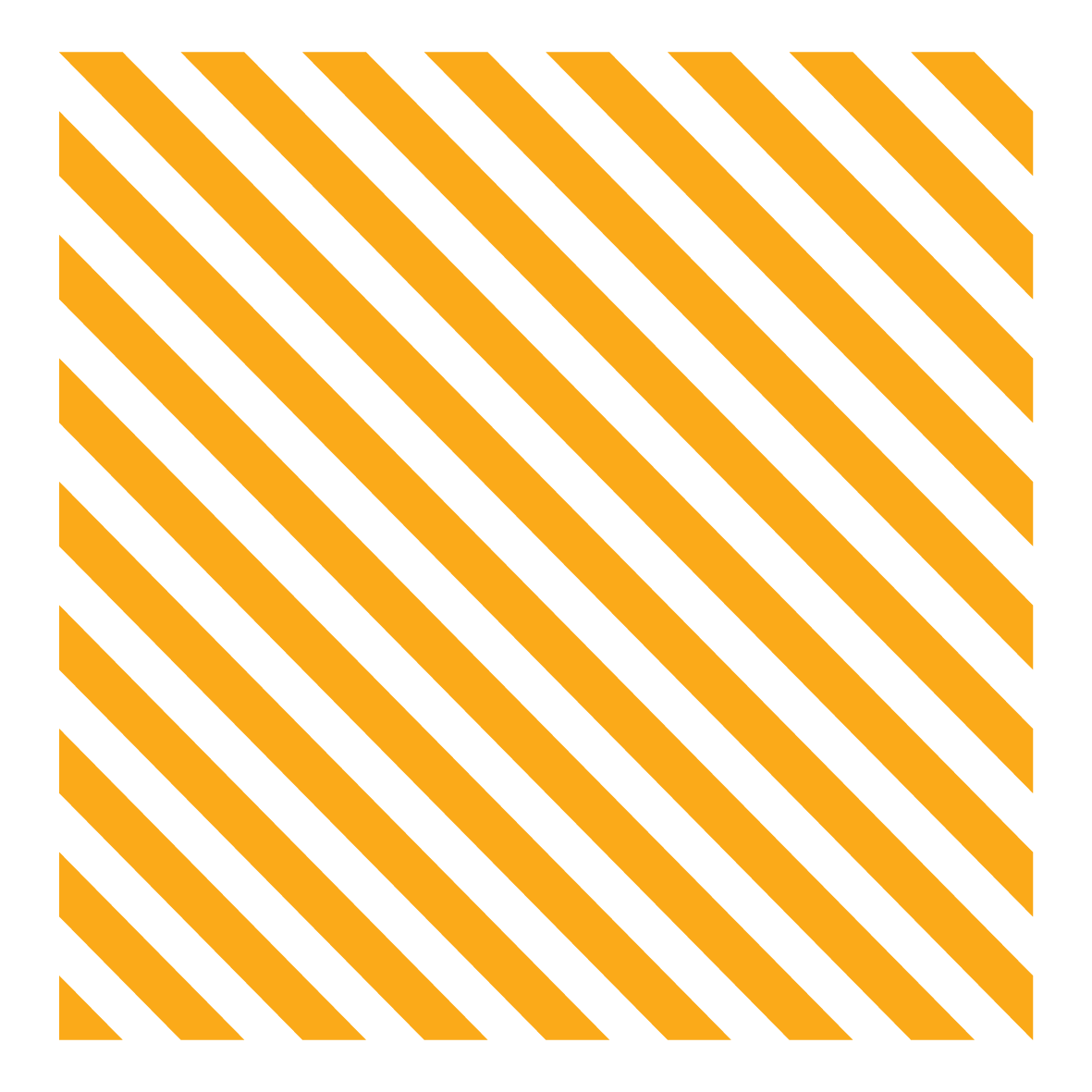 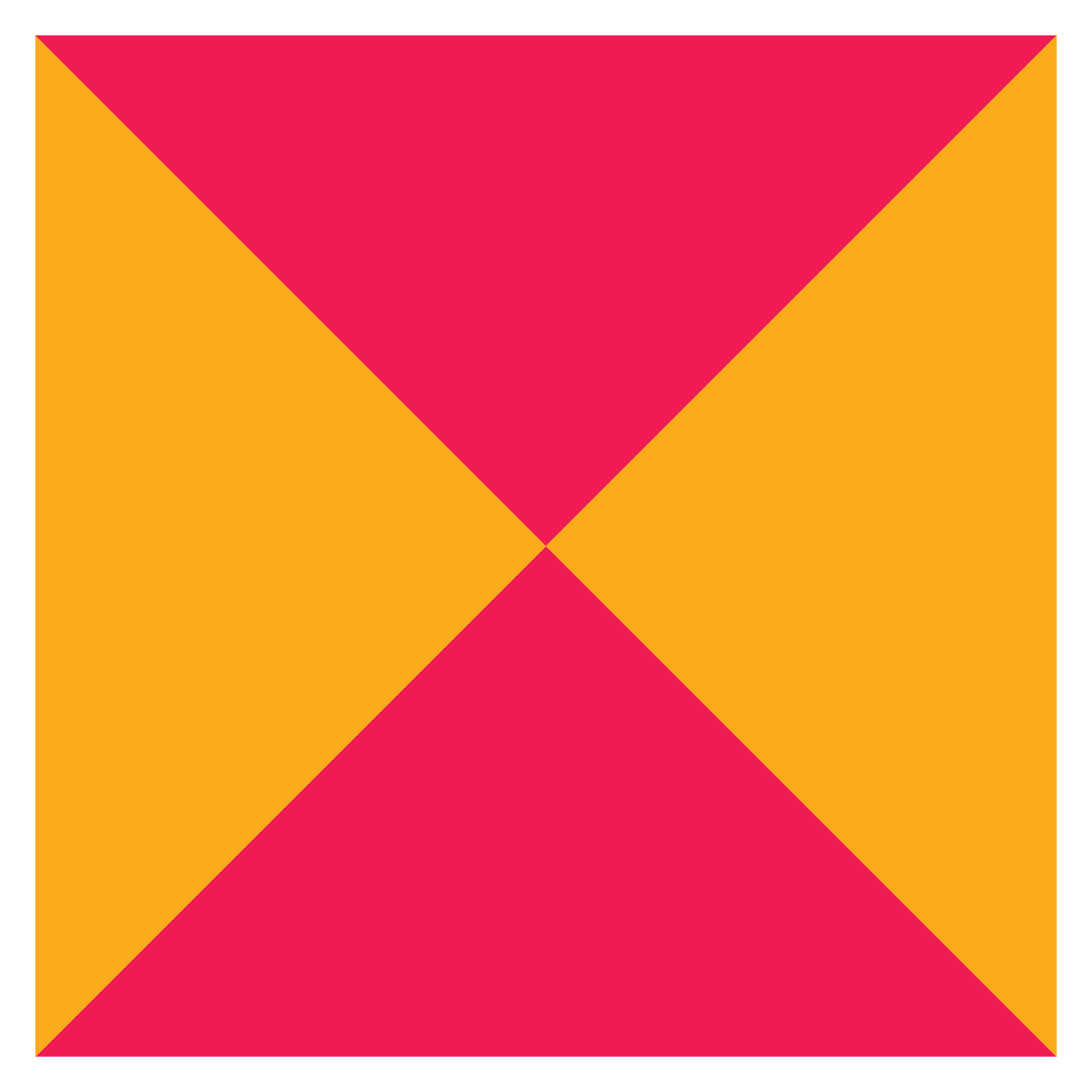 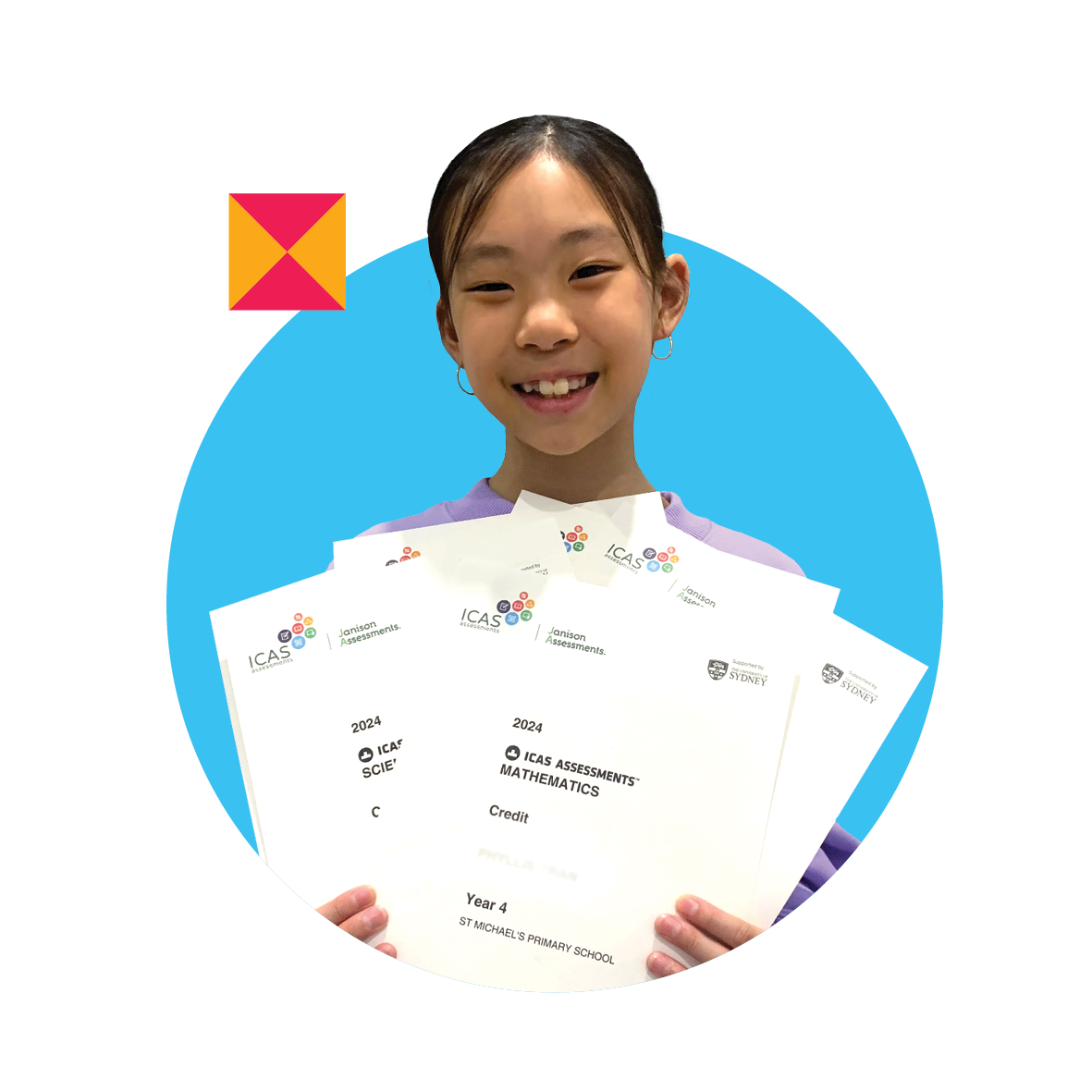 Page headline here.
Short intro here.
Sub Headline here
Body copy here, Body copy here, Body copy here, Body copy here, Body copy here, Body copy here, Body copy here, Body copy here,Body copy here, Body copy here, Body copy here, Body copy here, Body copy here, Body copy here, Body copy here, Body copy here, Body copy here, Body copy here,Body copy here, Body copy here,
Sub Headline here
Body copy here, Body copy here, Body copy here, Body copy here, Body copy here, Body copy here, Body copy here, Body copy here,Body copy here, Body copy here, Body copy here, Body copy here, Body copy here, Body copy here, Body copy here, Body copy here, Body copy here, Body copy here,Body copy here, Body copy here,
Phyllis
Year 4
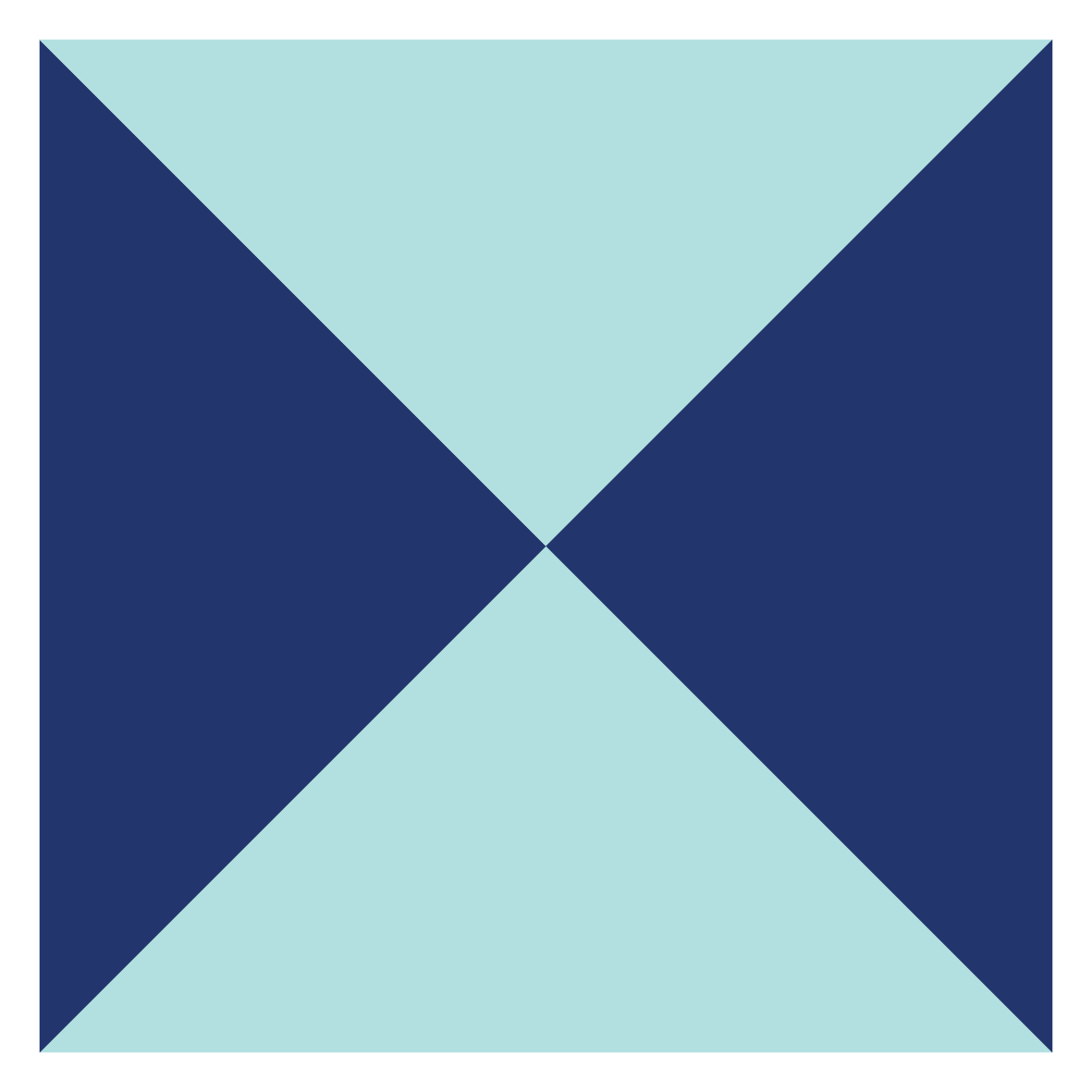 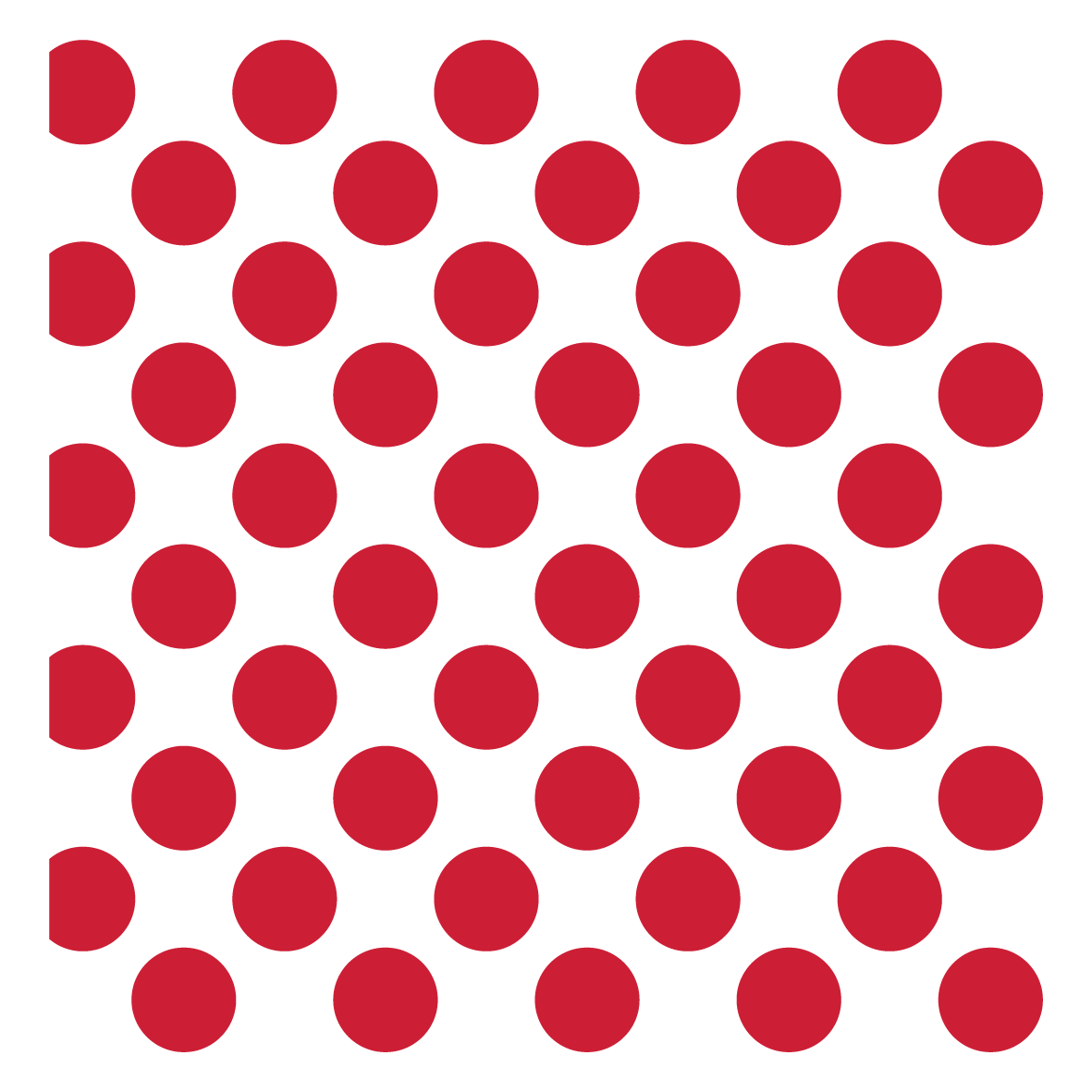 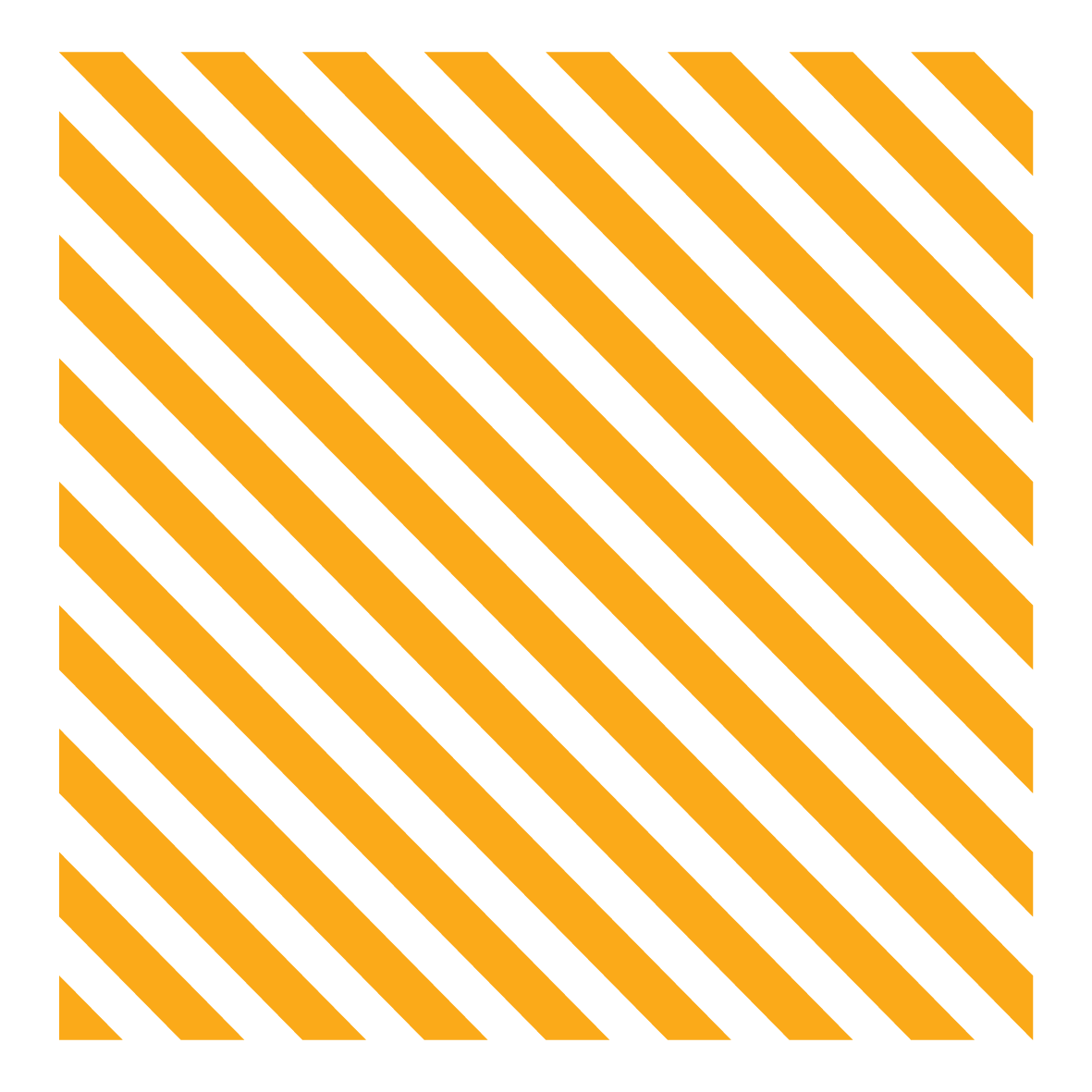 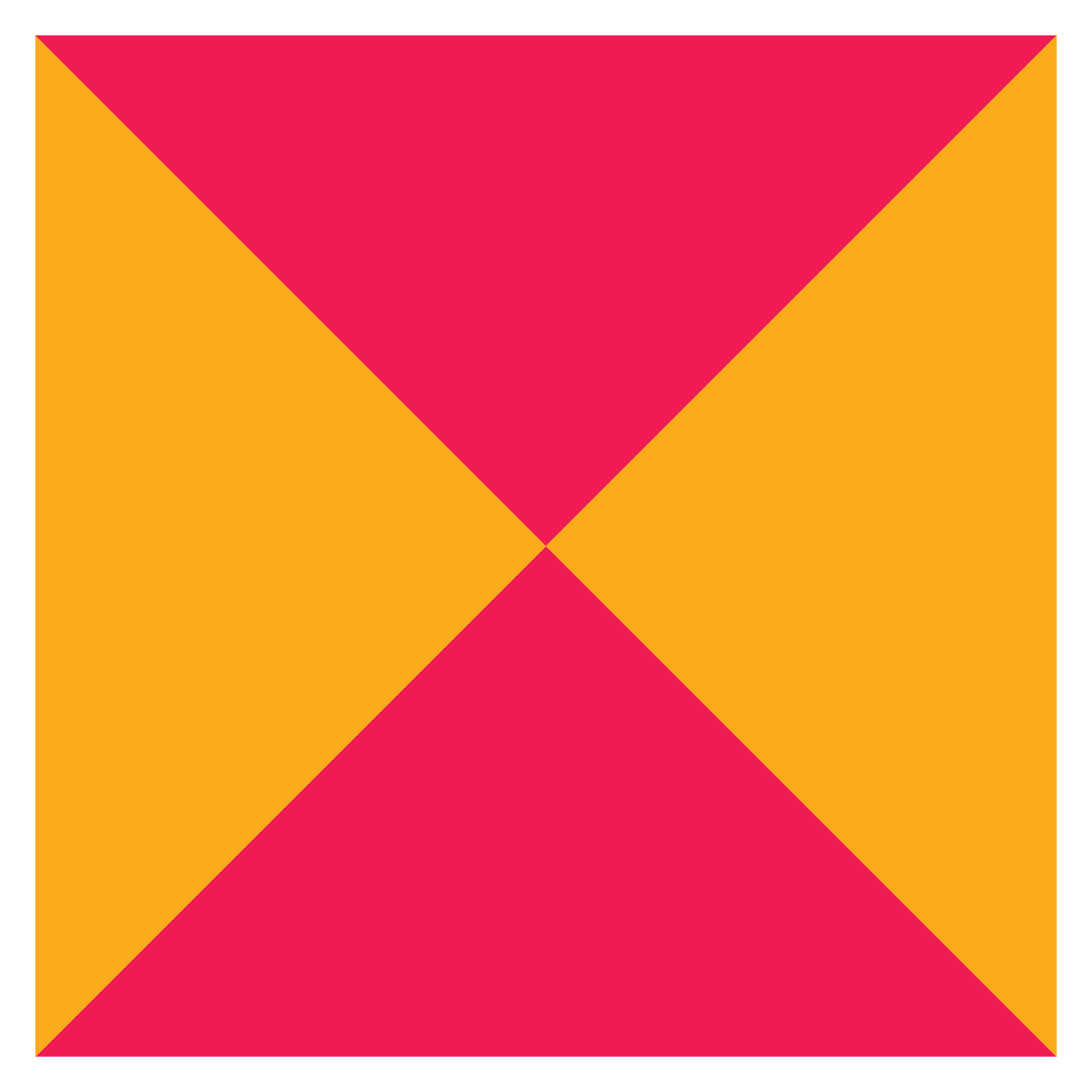 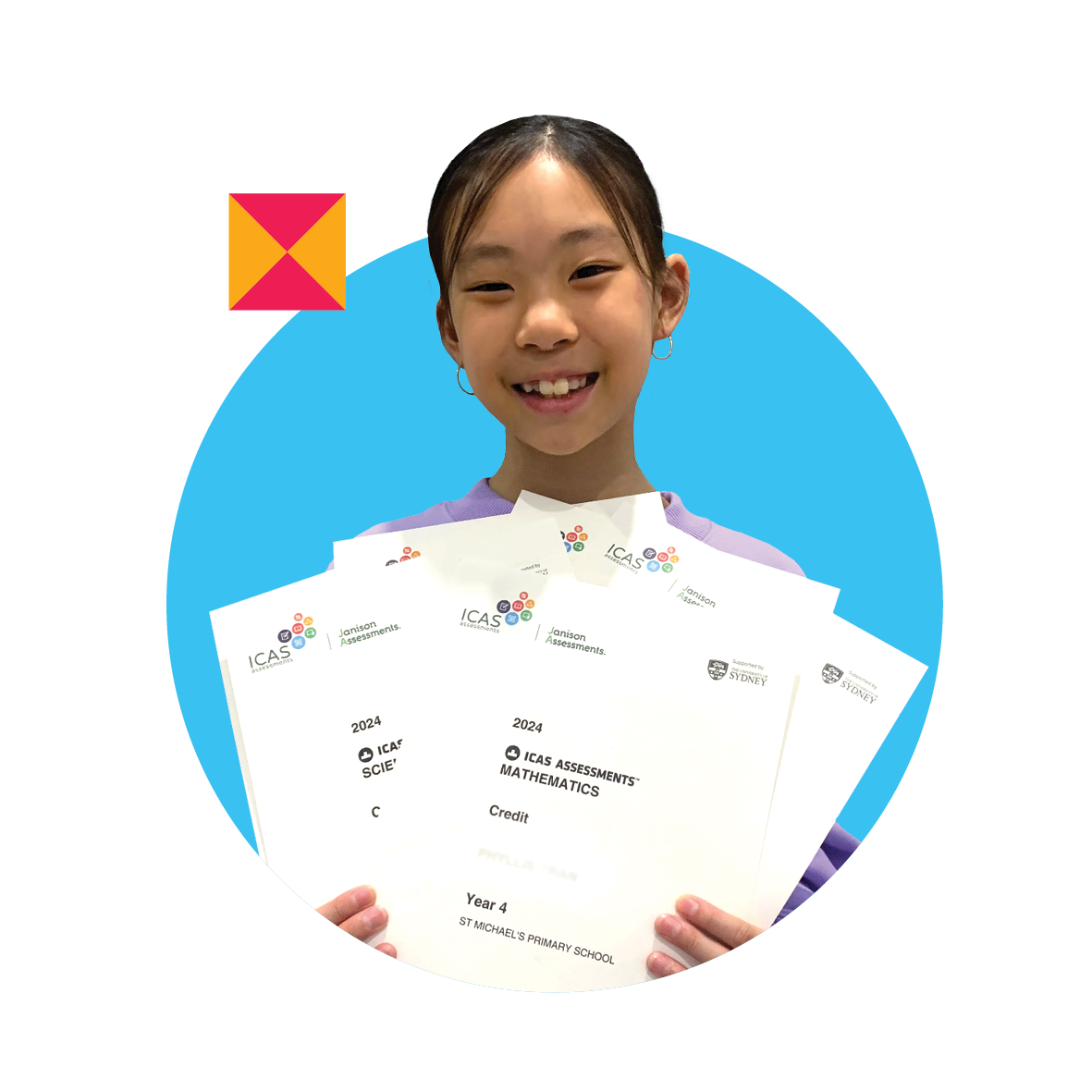 Page Headline Here.
Short intro here.
Sub Headline here
Body copy here, Body copy here, Body copy here, Body copy here, Body copy here, Body copy here, Body copy here, Body copy here,
Body copy here, Body copy here, Body copy here, Body copy here, Body copy here, Body copy here, Body copy here, Body copy here, Body copy here, Body copy here,Body copy here, Body copy here,

Body copy here, Body copy here, Body copy here, Body copy here, Body copy here, Body copy here, Body copy here, Body copy here,
Phyllis
Year 4
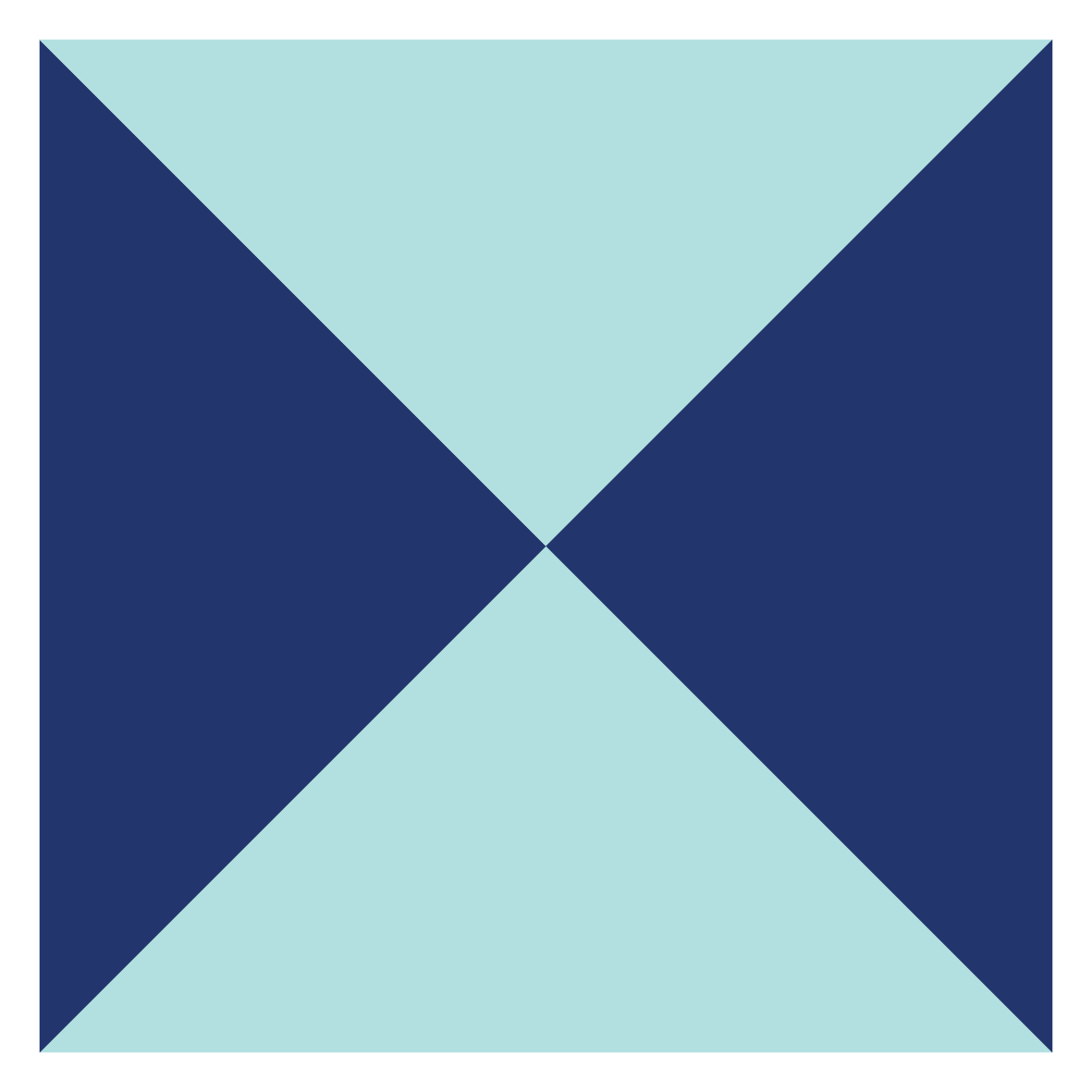 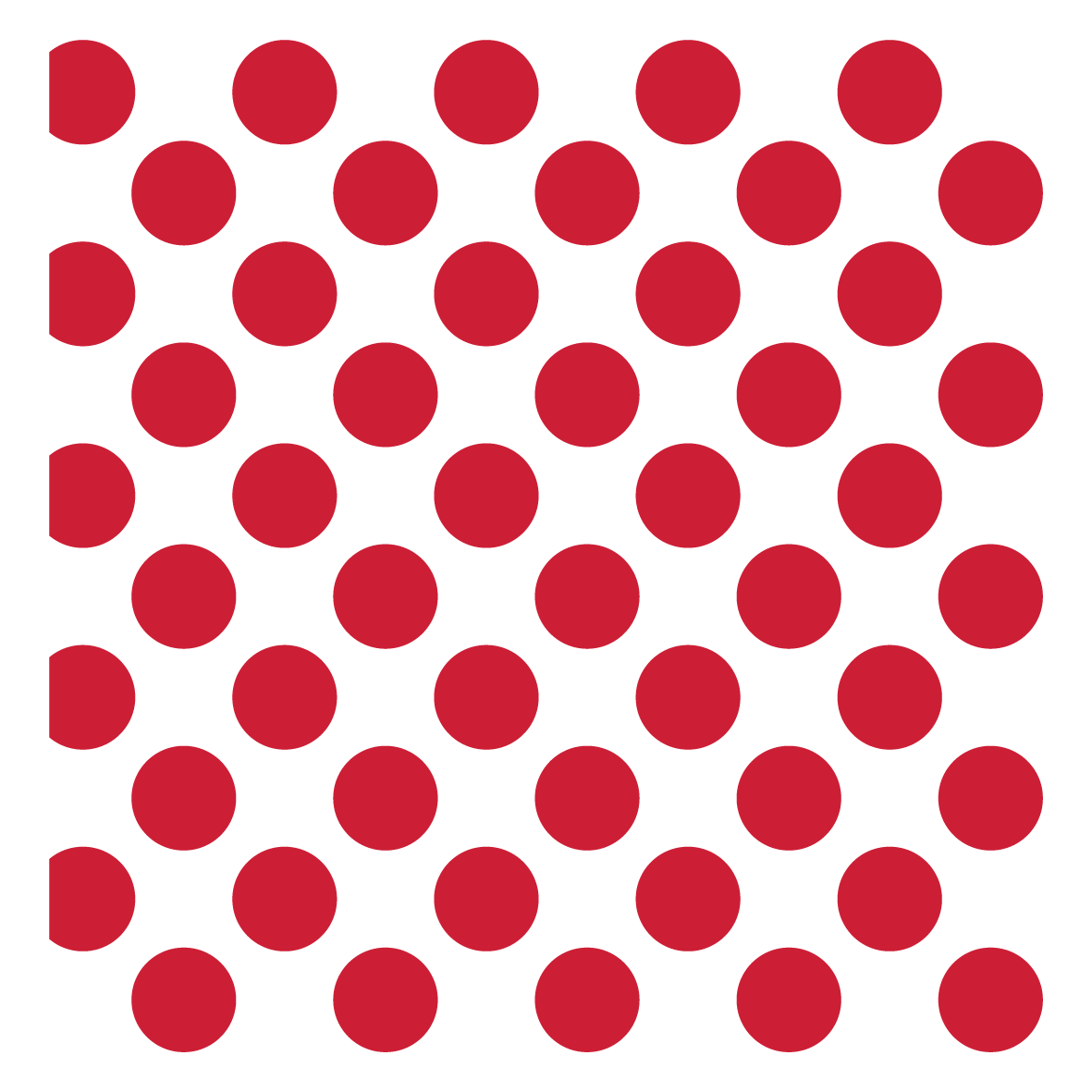 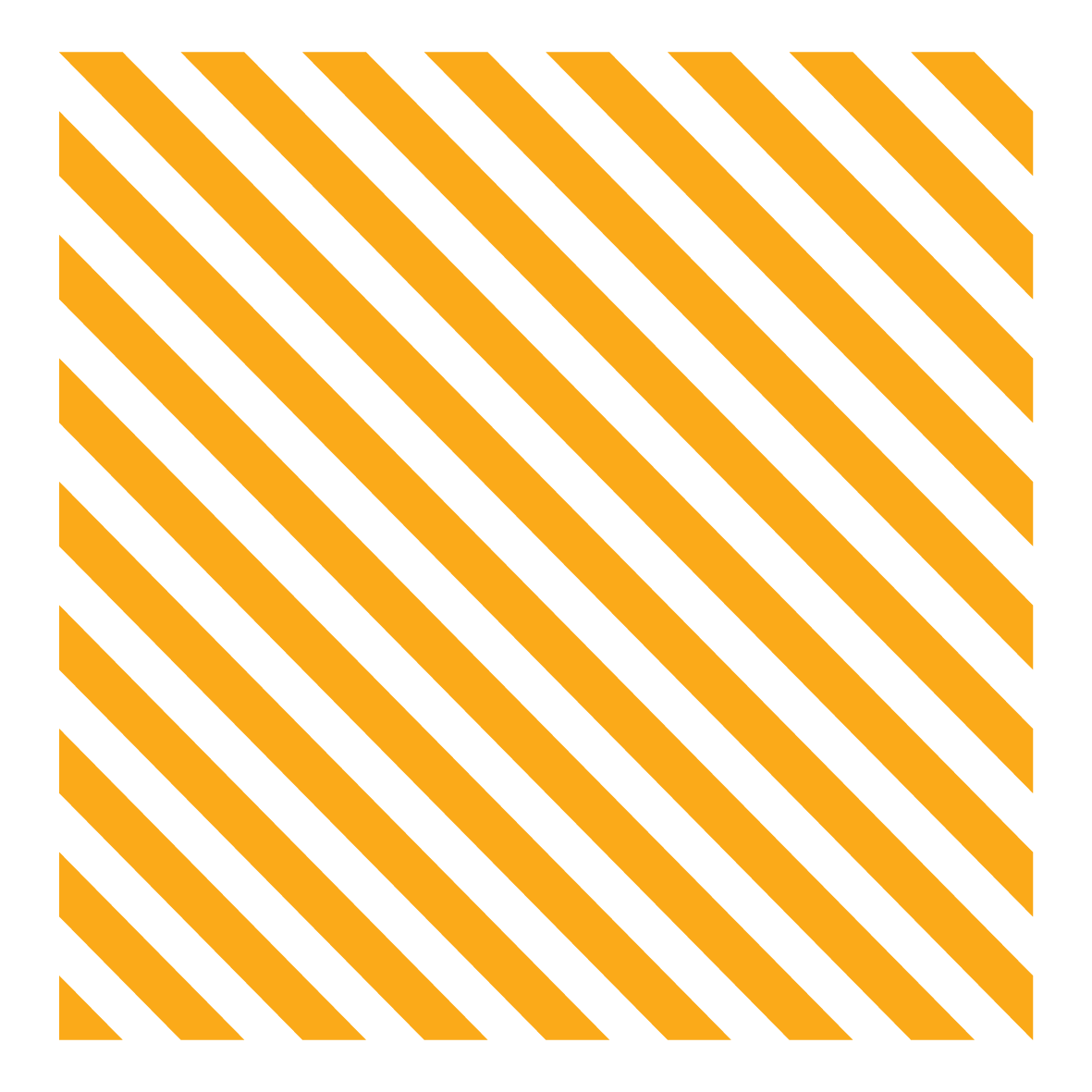 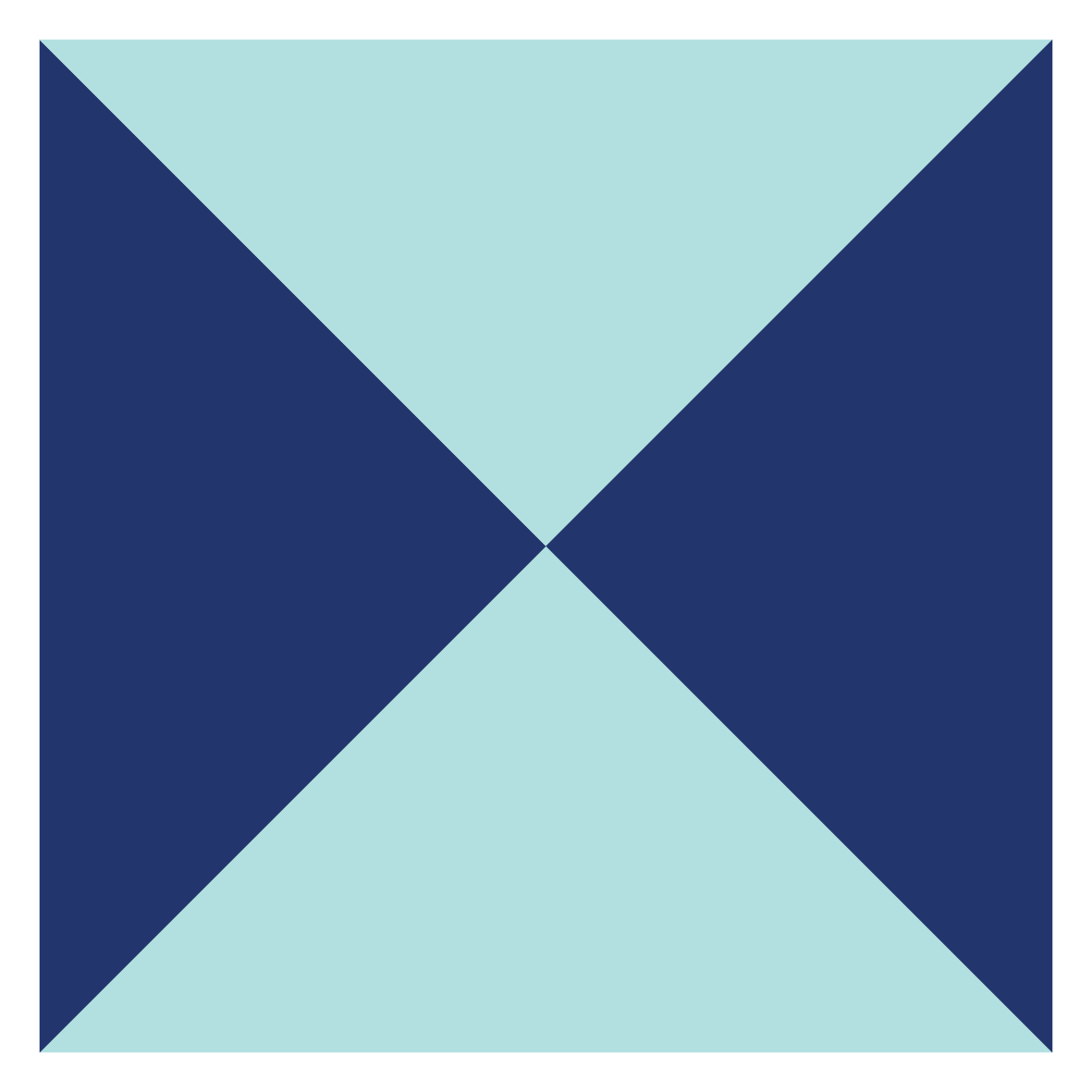 Headline Here.
Intro paragraph here:
Sub Headline here.
Insert body copy here Insert body copy here Insert body copy here iInsert body copy here Insert body copy here Insert body copy here Insert body copy here iInsert body copy here Insert body copy here Insert body copy here Insert body copy here iInsert body copy here Insert body copy here Insert body copy here Insert body copy here iInsert body copy here Insert body copy here Insert body copy here Insert body copy here iInsert body copy here Insert body copy here Insert body copy here Insert body copy here iInsert body copy here
Sub Headline here.
Insert body copy here Insert body copy here Insert body copy here iInsert body copy here Insert body copy here Insert body copy here Insert body copy here iInsert body copy here Insert body copy here Insert body copy here Insert body copy here iInsert body copy here Insert body copy here Insert body copy here Insert body copy here iInsert body copy here Insert body copy here Insert body copy here Insert body copy here iInsert body copy here Insert body copy here Insert body copy here Insert body copy here iInsert body copy here